8th grade
Social Studies Subject for Middle School:
Geography and Colonialism
Here is where your presentation begins
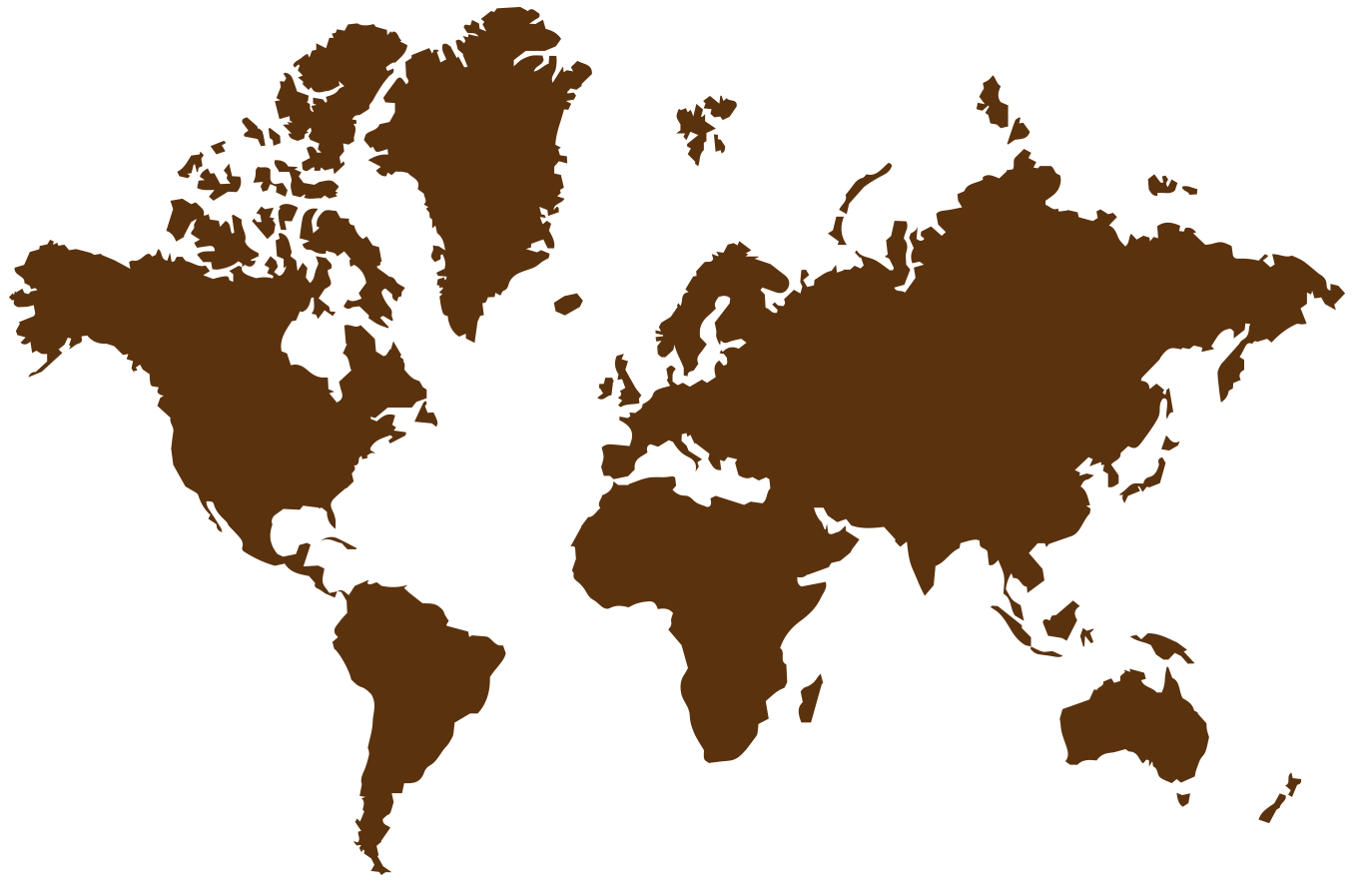 Whoa!
This can be the part of the presentation where you introduce yourself, write your email…
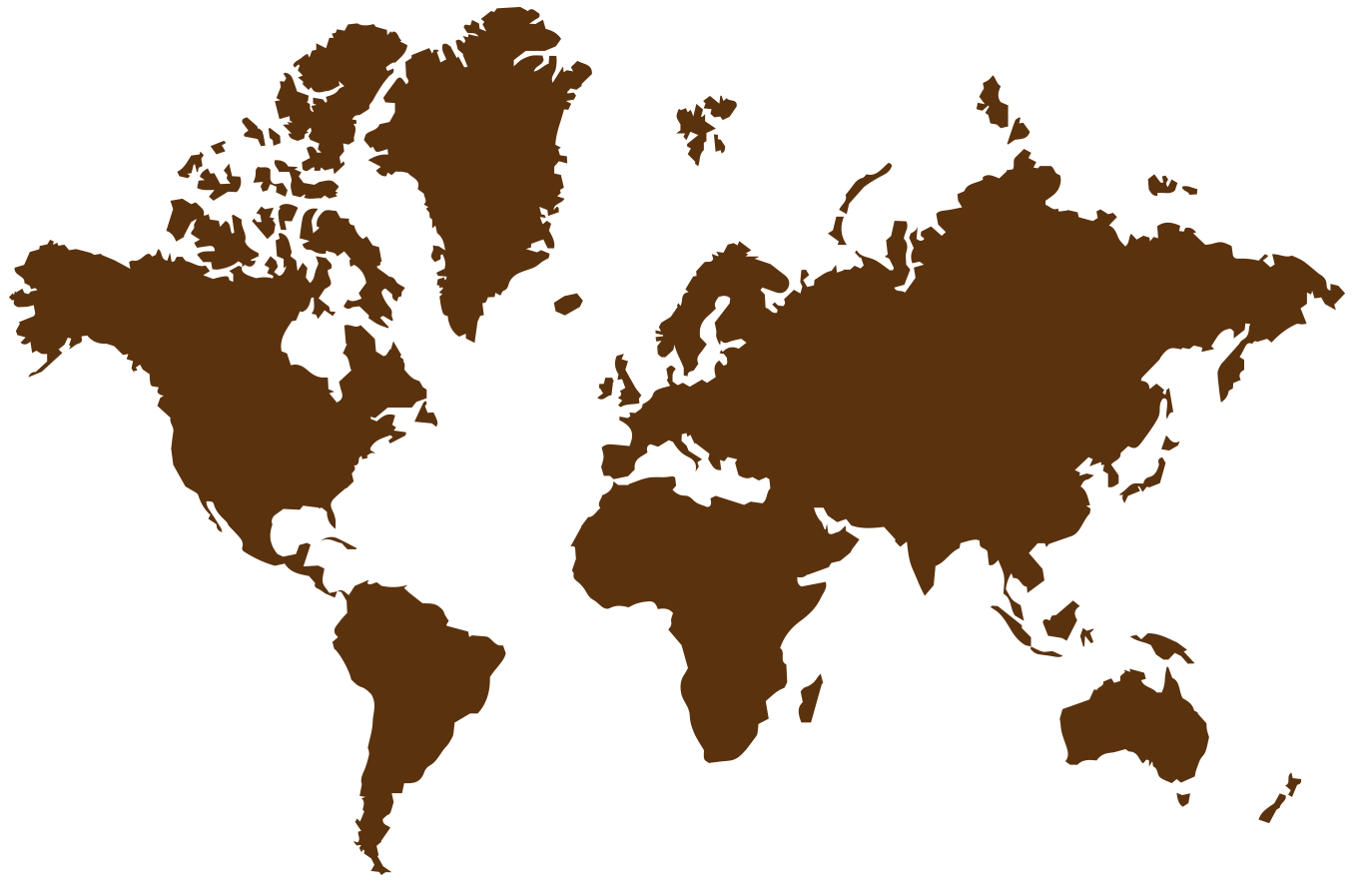 Table of contents
01
02
Geography
History
You can describe the topic of the section here
You can describe the topic of the section here
03
04
Research
Review
You can describe the topic of the section here
You can describe the topic of the section here
Table of contents
Geography
Review
01
04
You can describe the topic of the section here
You can describe the topic of the section here
History
Quiz
02
05
You can describe the topic of the section here
You can describe the topic of the section here
Research
Our team
03
06
You can describe the topic of the section here
You can describe the topic of the section here
01
About geography
You can enter a subtitle here if you need it
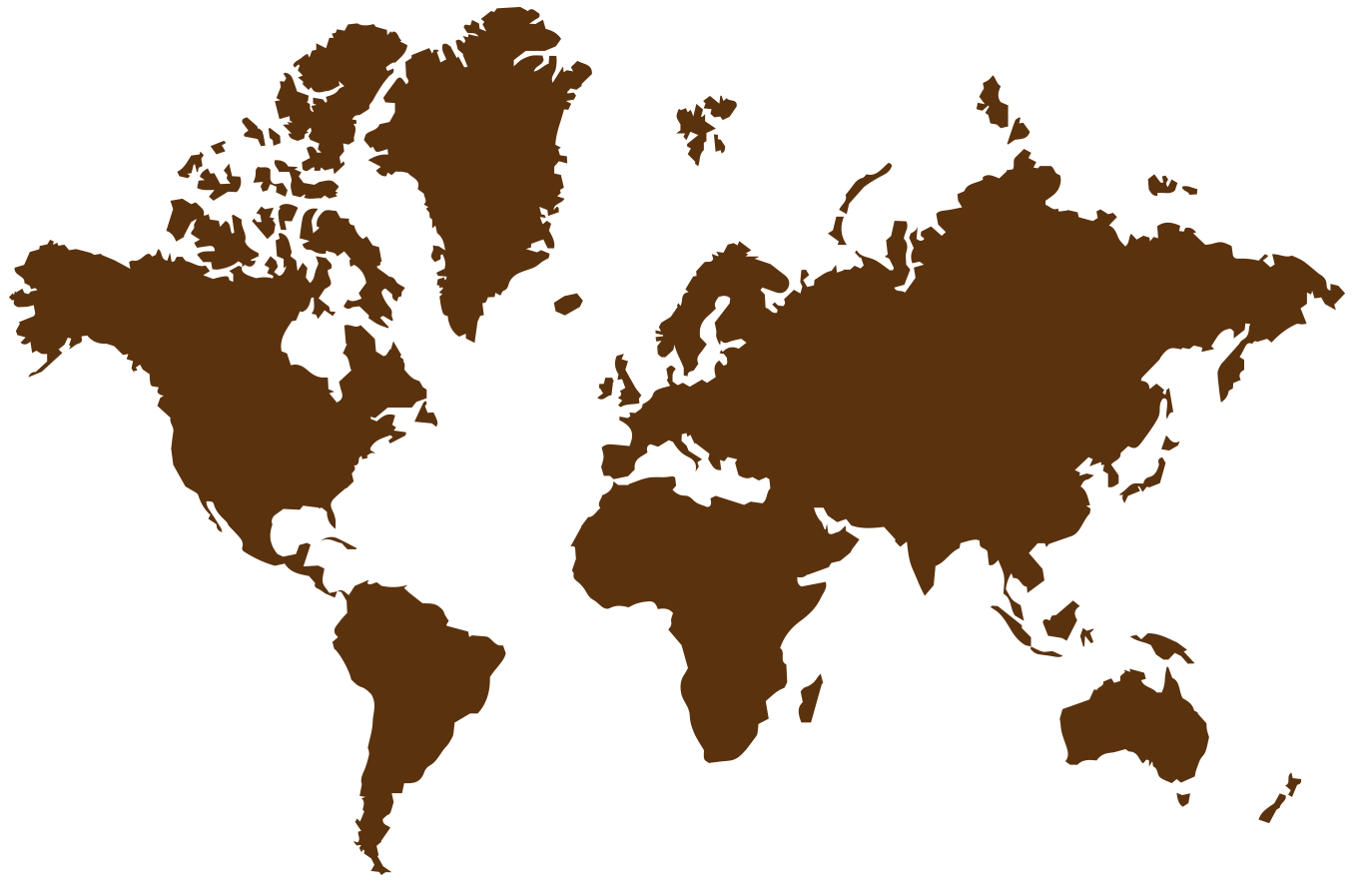 Introduction
You can give a brief description of the topic you want to talk about here. For example, if you want to talk about Mercury, you can say that it’s the smallest planet in the entire Solar System
About geography and colonialism
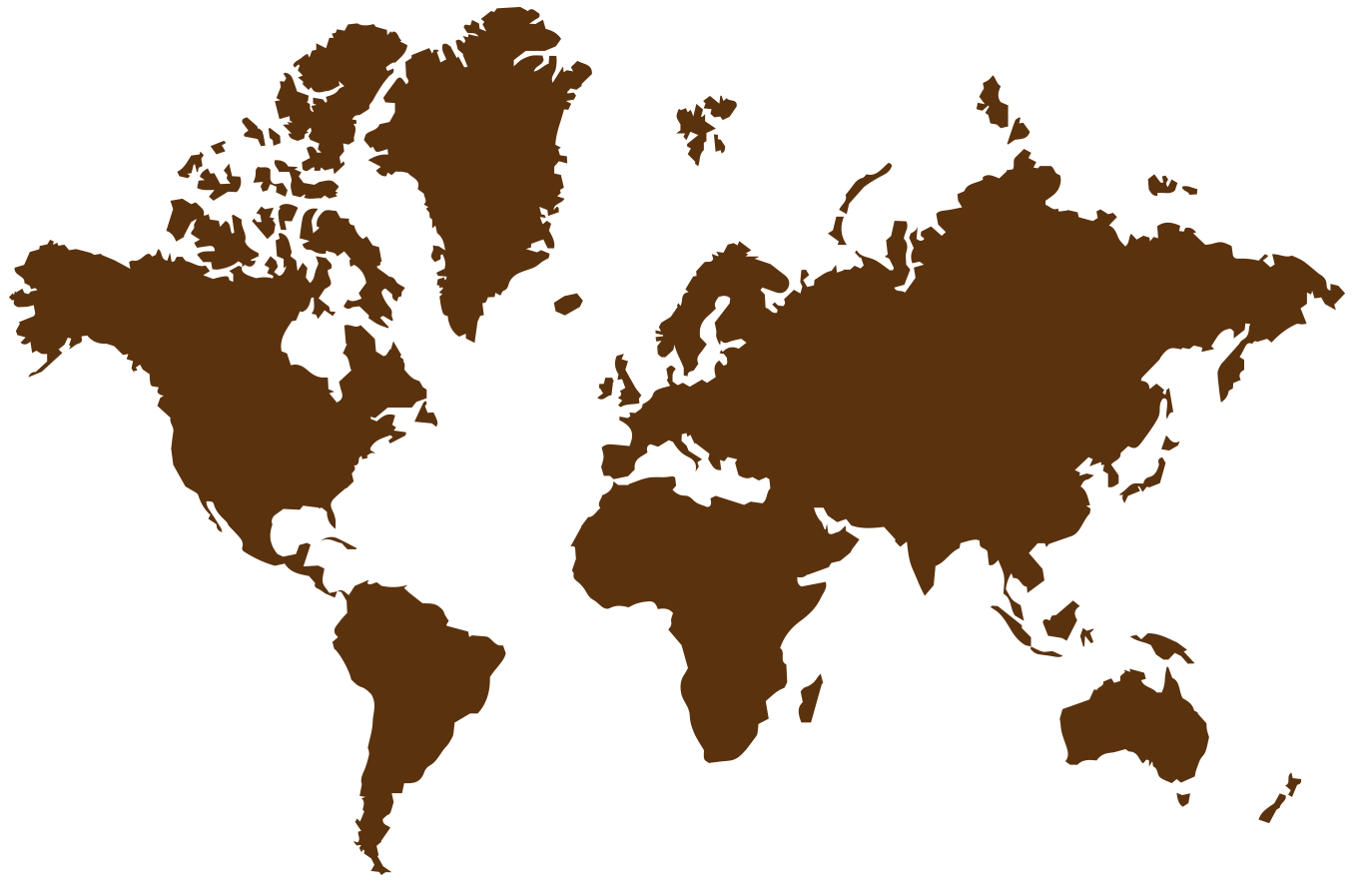 Do you know what helps you make your point clear?
Lists like this one:
They’re simple 
You can organize your ideas clearly
You’ll never forget to buy milk!
And the most important thing: the audience won’t miss the point of your presentation
Type of geography
Nation
World
Mercury is the closest planet to the Sun and the smallest in the Solar System
Venus has a beautiful name and is the second planet from the Sun
Relationship nation-territory
Nation
Culture
History
Traditions
Terrority
How does geography affect nation?
Income
Agricultural
Venus is the second planet from the Sun
Jupiter is the biggest planet of them all
Transport
Productivity
Despite being red, Mars is a cold place
Saturn is a gas giant and has several rings
What is world geography?
In World Geography Studies, you can examine:
People
Regional
Neptune is the farthest planet from the Sun
Venus is the second planet from the Sun
Places
National
Jupiter is a gas giant and the biggest planet
Saturn is composed of hydrogen and helium
Environments
International
Mercury is closest planet to the sun of them all
Mars is actually a cold place. It’s full of iron
What do you need to know about world geography
Earth’s surface
Human societies
Places can have an impact
How human interacts
Mercury is the closest planet to the Sun and the smallest one
Venus has a beautiful name and very high temperatures
Continents of the world
North America
Europe
Neptune is very far from the Sun
Venus is the second planet from the Sun
South America
Asia
Jupiter is a gas giant and the biggest planet
Saturn is composed of hydrogen and helium
Africa
Australia
Mercury is the closest planet to the Sun
Despite being red, Mars is very cold
United States in the
colonial era
Oregon country
United states
Mercury is very small
Mars is a red planet
Mexican cession
Thirteen states
Venus is a hot planet
Jupiter is big
Texas
Louisiana
We all live on Earth
Saturn is a gas giant
02
About the history
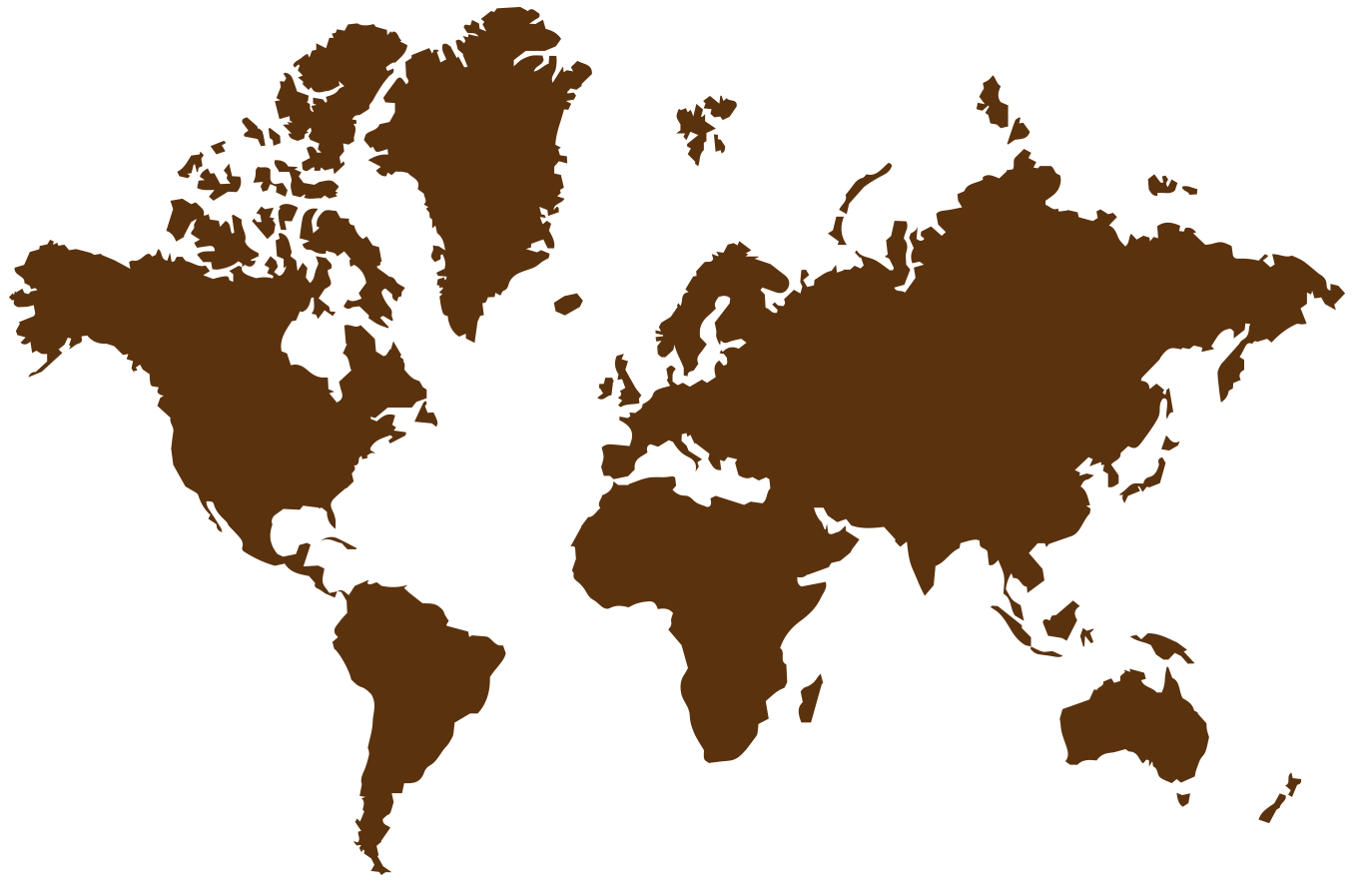 You can enter a subtitle here if you need it
“This is a quote. Words full of wisdom that someone important said and can make the reader get inspired.”
—Someone Famous
History of colonialism
1394
1492
1775
1860
01
02
03
04
Portugal
Spain
America
Japan
Begins the age of exploration
Age of Spain’s expansion
Colonialism of Britain’s empire
New european colonialism
Colonial rationale and resistance
Legal
obligation
Venus is the second planet from the Sun
Religious obligation
Despite being red, Mars is a cold place
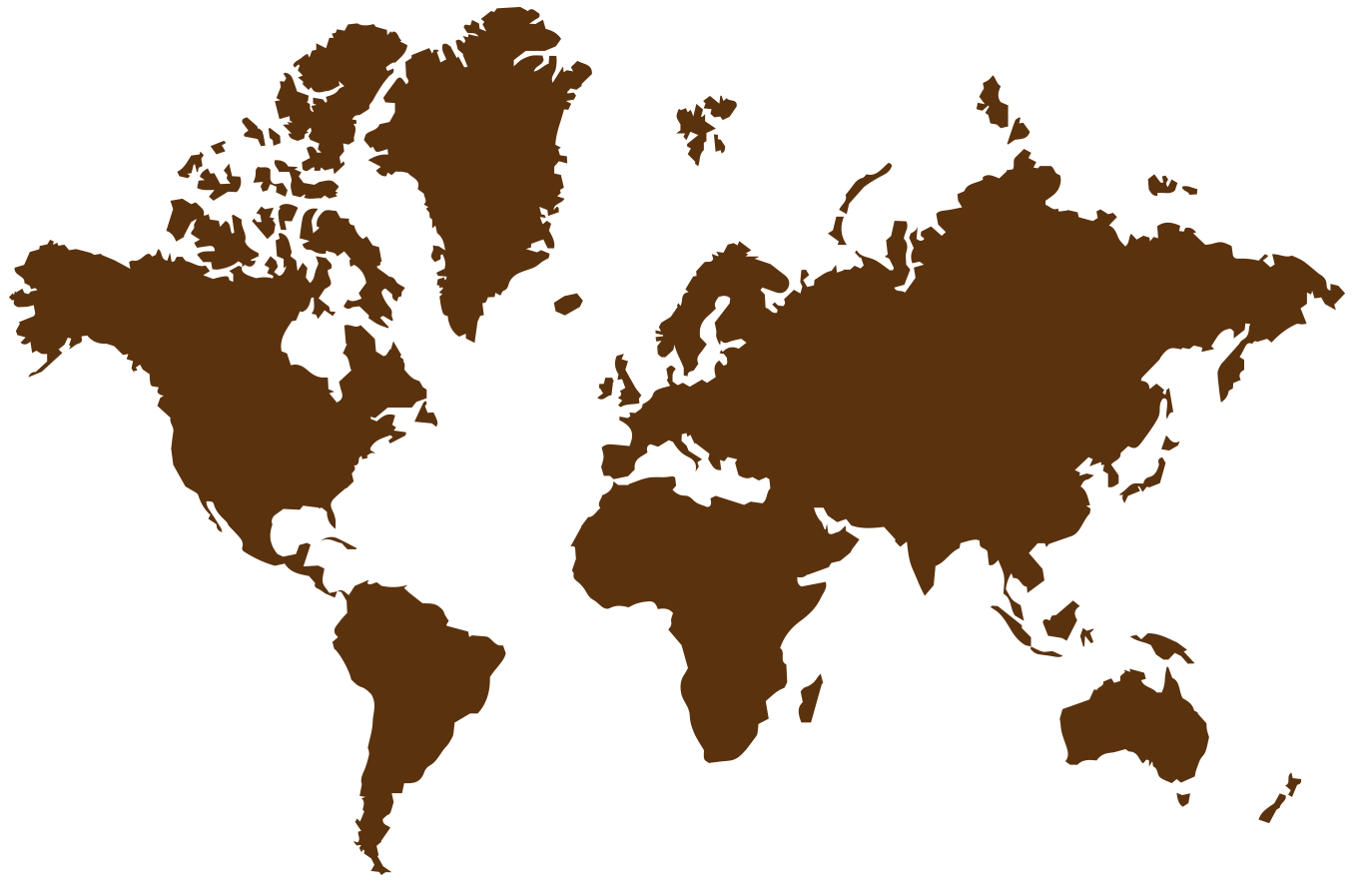 Types of colonialism
Awesome words
Colonists challenges
Drought
Starvation
Venus is the second planet from the Sun
Mars is actually a very cold place
Threat
Attacks
Disease
Jupiter is the biggest planet
Saturn is composed of hydrogen
Neptune is very far from the Sun
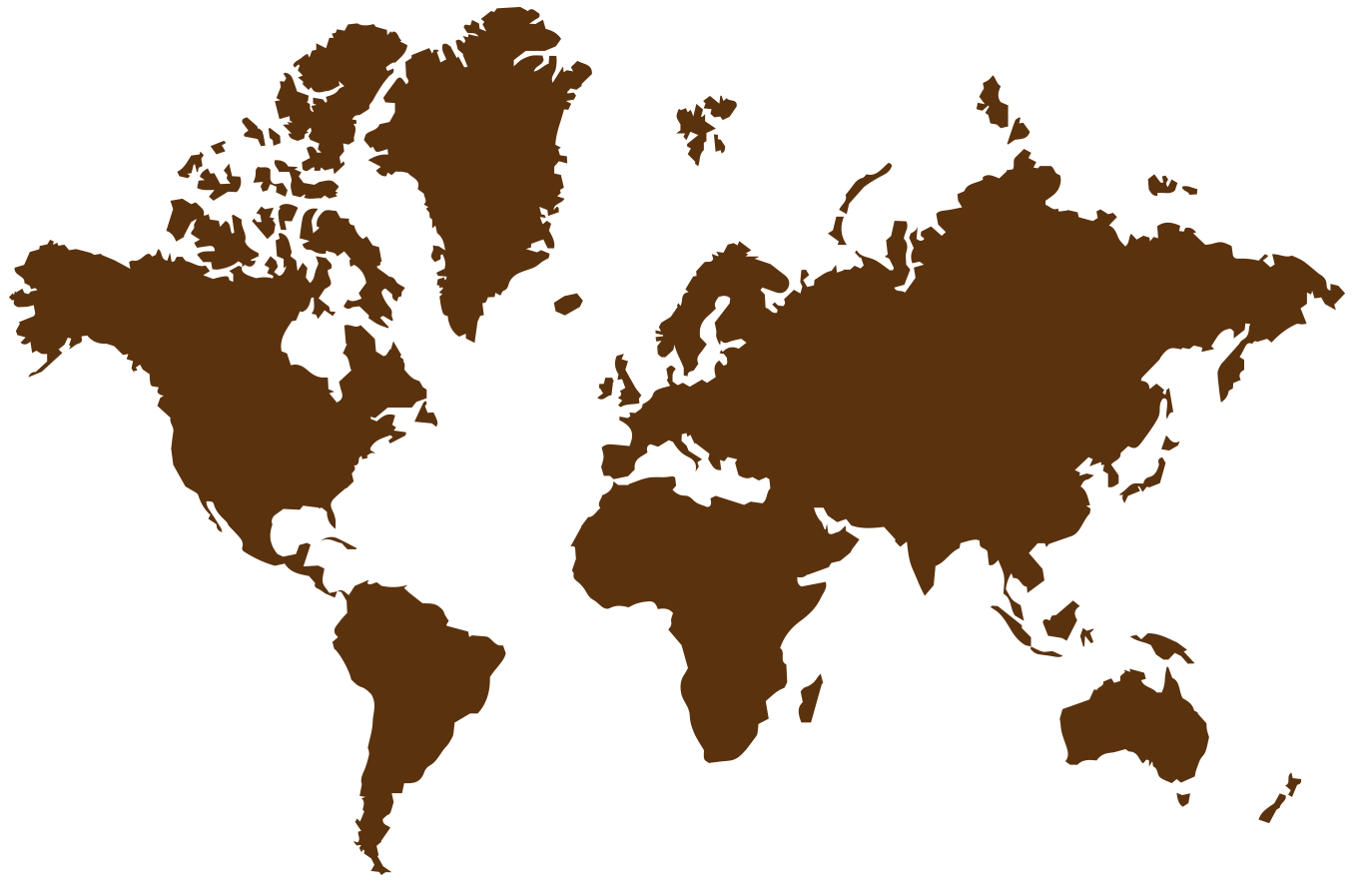 History graph
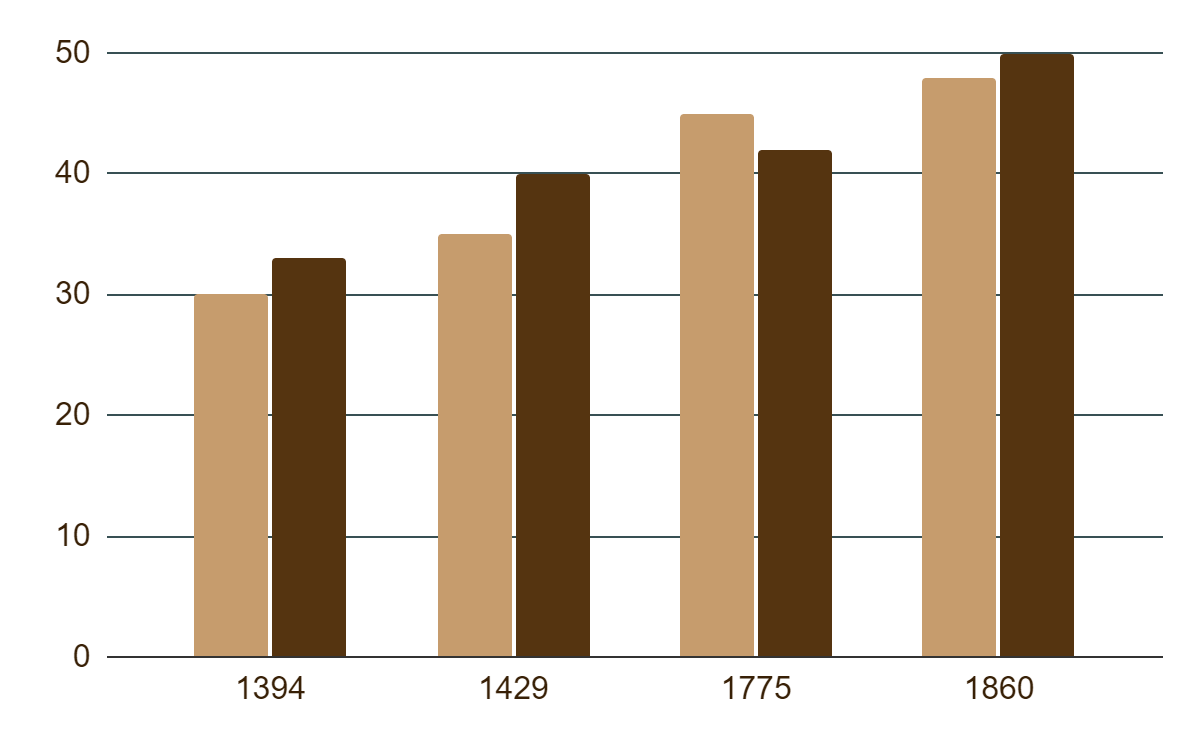 Colonialism
Jupiter is the biggest planet of them all
Geography
Saturn is composed of hydrogen and helium
Follow the link in the graph to modify its data and then paste the new one here. For more info, click here
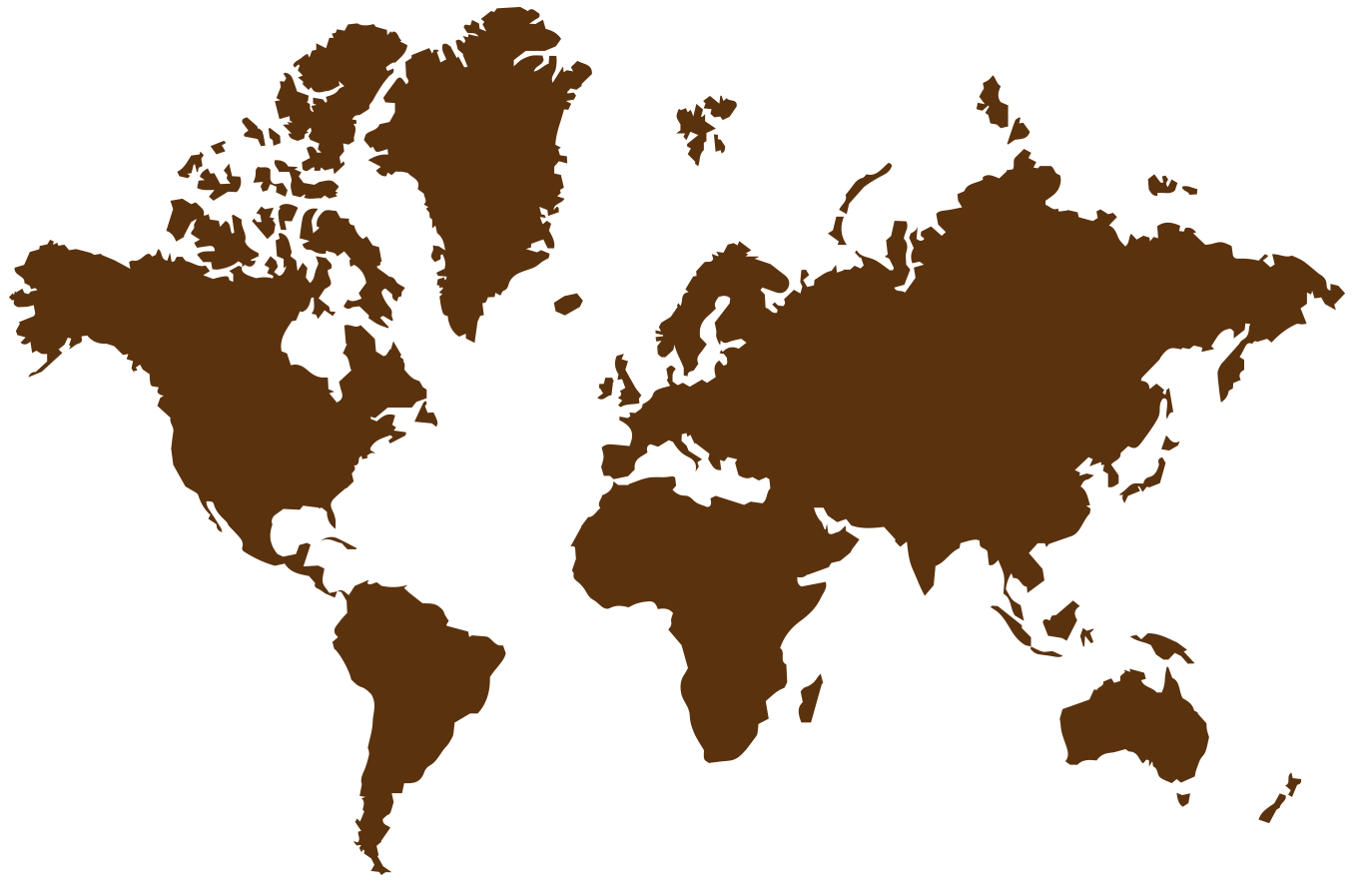 Some of the 13 colonies
Connecticut
New York
New Jersey
Mercury is the smallest planet
Venus is the second planet from the Sun
Mars is actually a very cold place
Virginia
Delaware
Maryland
Jupiter is the biggest planet
Saturn is composed of hydrogen
Neptune is very far from the Sun
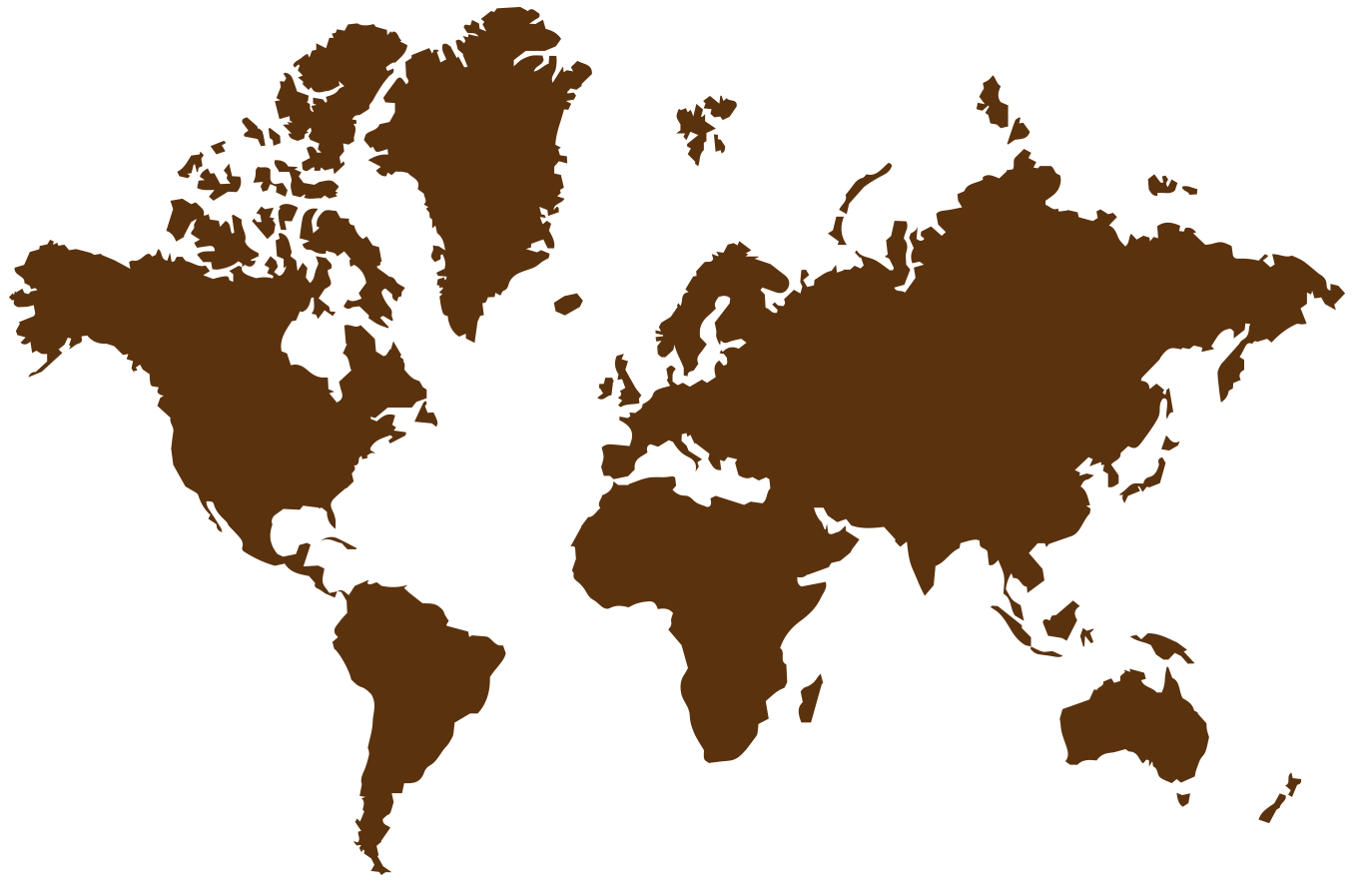 …and the other colonies
Georgia
Mercury is very small
Massachusetts
New hampshire
Venus is a hot planet
Mars is a red planet
Rhode Island
We all live on Earth
Pennsylvania
South Carolina
Jupiter is a big planet
Neptune is an ice giant
North Carolina
Saturn has rings
The major characteristics of the 13 colonies
Economic freedom
Religious freedom
Social mobility
Political freedom
Better way of life
Map of the colonies
New York
New Hampshire
Pennsylvania
Massachusetts
Virginia
Delaware
North Carolina
Maryland
Georgia
South Carolina
First colonies in order of establishment
Facts and informations
New england colonies
The middle colonies
The southern colonies
Mercury is small
Venus is a hot planet
Earth has life
Mars is very cold
Jupiter is a gas giant
Saturn has rings
Neptune is cold
Pluto is a dwarf
Ceres is an asteroid
Sons of liberty
Petitions
Assemblies
Propaganda
Mercury is the closest planet to the Sun and the smallest planet
Venus has a beautiful name and very high temperatures
Mars is actually a cold place. It’s full of iron oxide dust
Sons of liberty timeline
Aug 13,
1765
Aug 14,
1765
Aug 18,
1765
Dec 16,
1773
Founded
Chaos
Feathering
Revolution
Mars is actually a very cold place
Saturn is composed of hydrogen
Neptune is very far from the Sun
Earth is the planet with life
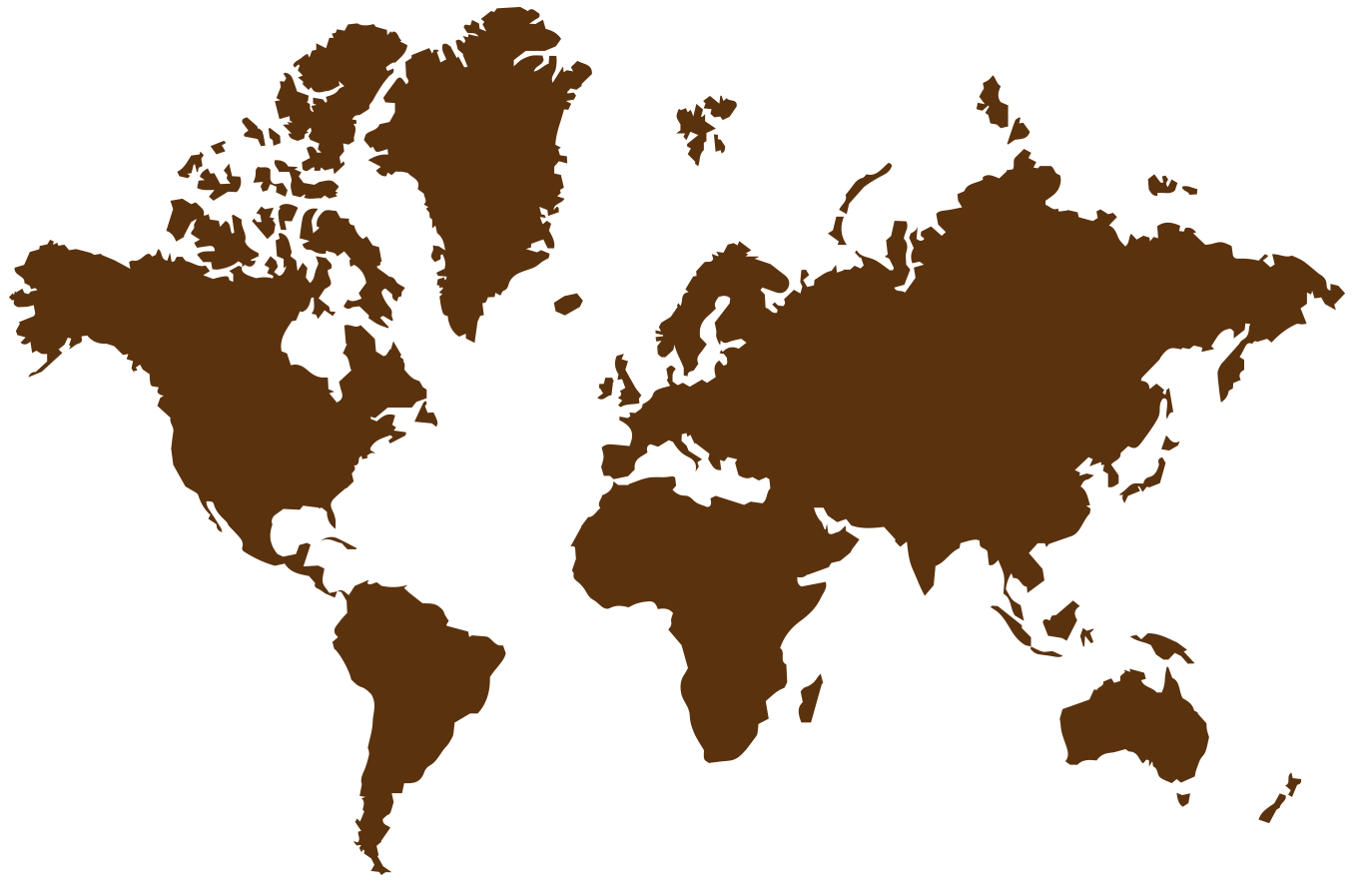 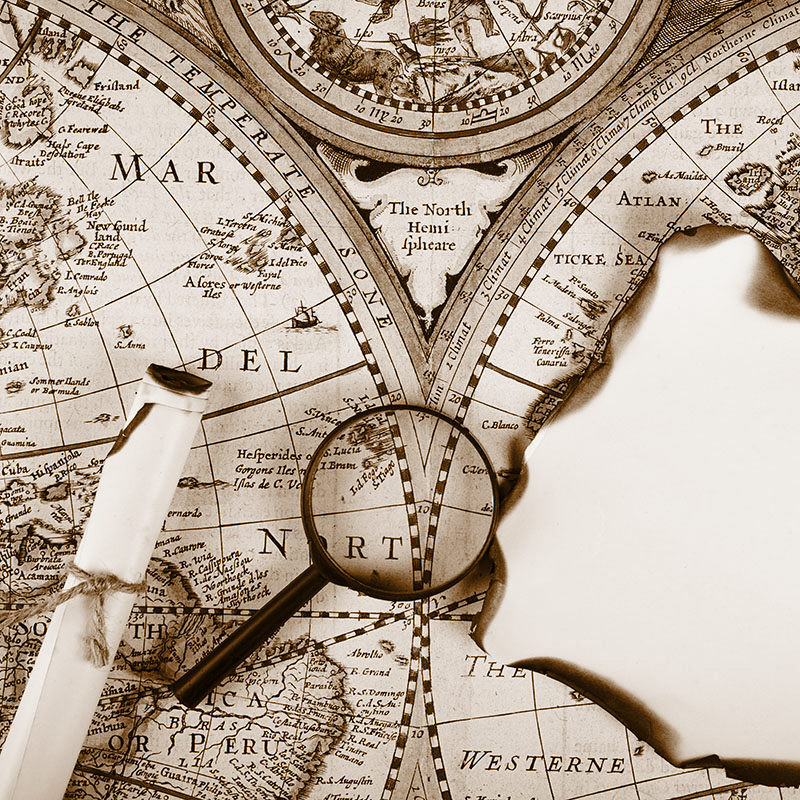 A picture always reinforces
the concept
Images reveal large amounts of data, so remember: use an image instead of a long text. Your audience will appreciate it
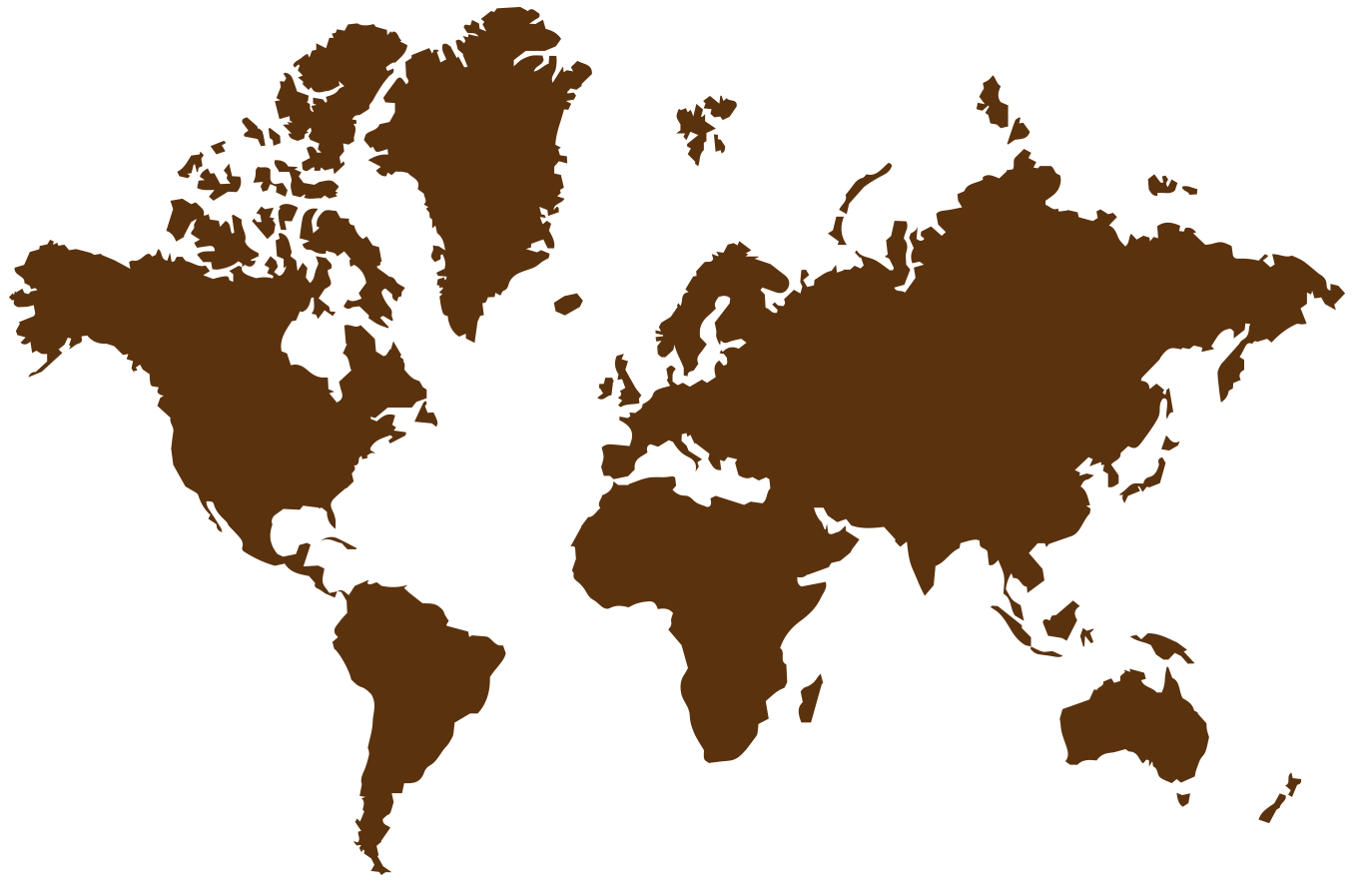 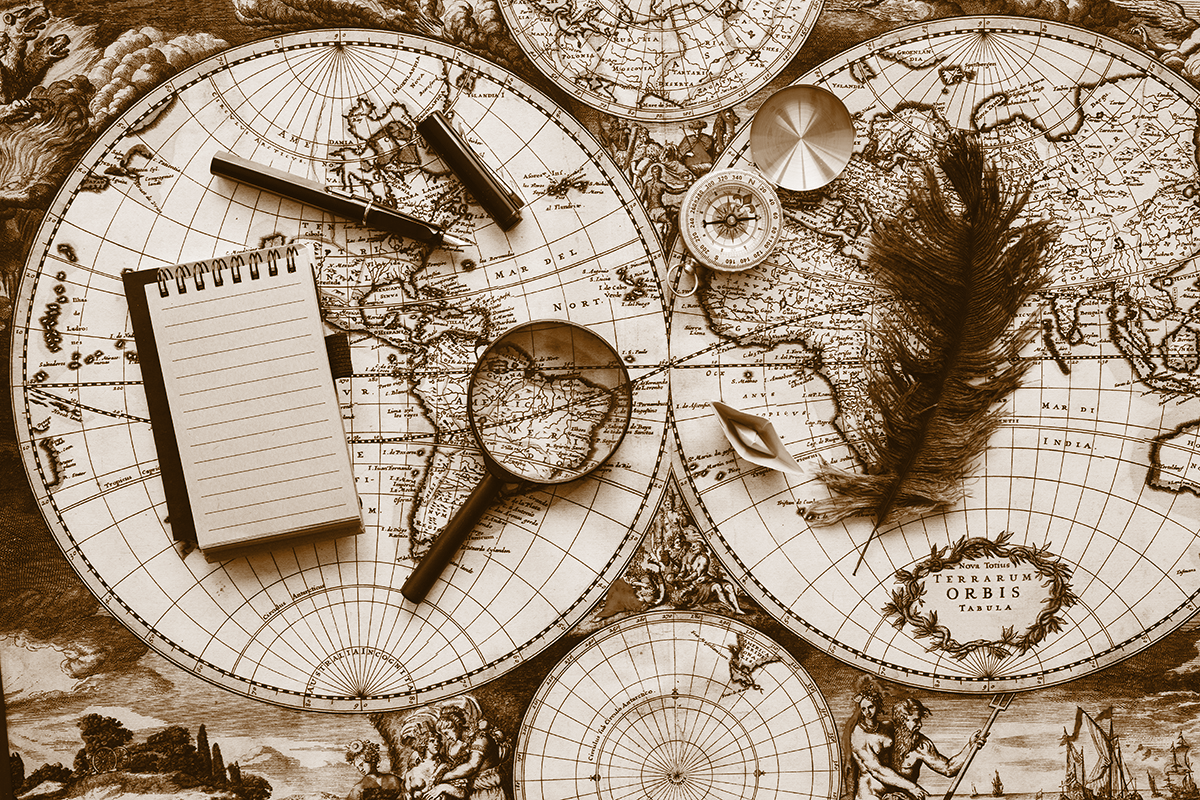 A picture always reinforces
the concept
Images reveal large amounts of data, so remember: use an image instead of a long text. Your audience will appreciate it
A picture is worth a thousand words
The 4 causes of the french and indian war
Conflict
Territory
Earth is the third planet from the Sun and the only one that harbors life in the Solar System
Saturn is a gas giant and has several rings. It's composed mostly of hydrogen and helium
Religion
Power
Neptune is the farthest planet from the Sun and the fourth-largest object in the Solar System
Mercury is the closest planet to the Sun and the smallest one in the Solar System
150,000
Big numbers catch your audience’s attention
9h 55m 23s
is Jupiter's rotation period
333,000
Earths is the Sun’s mass
386,000 km
is the distance between Earth and the Moon
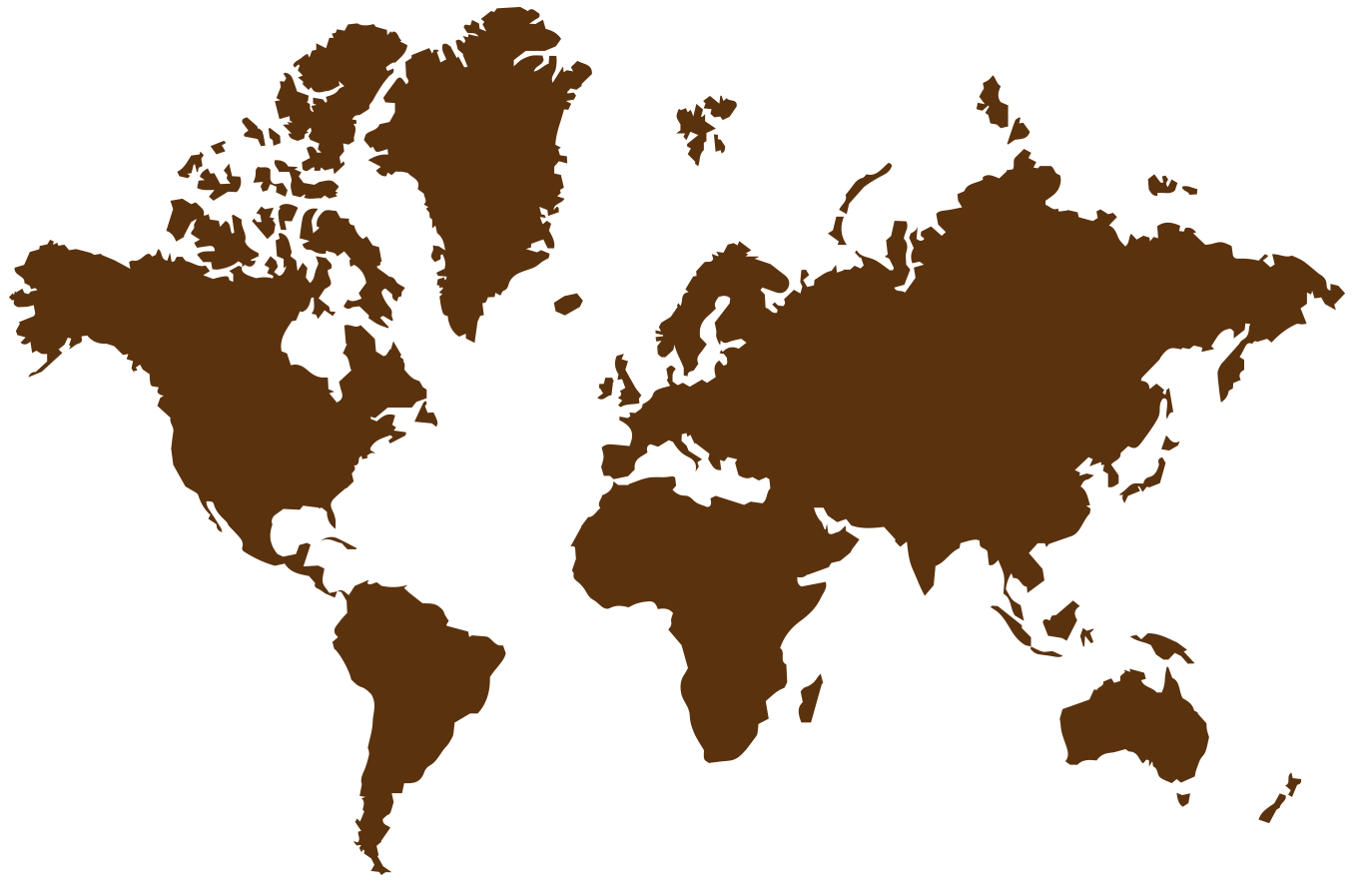 Percentages
65%
80%
10%
Mercury
Venus
Mars
Mercury is the smallest planet
Venus is the second planet from the Sun
Mars is actually a very cold place
You can use this graph
20%
30%
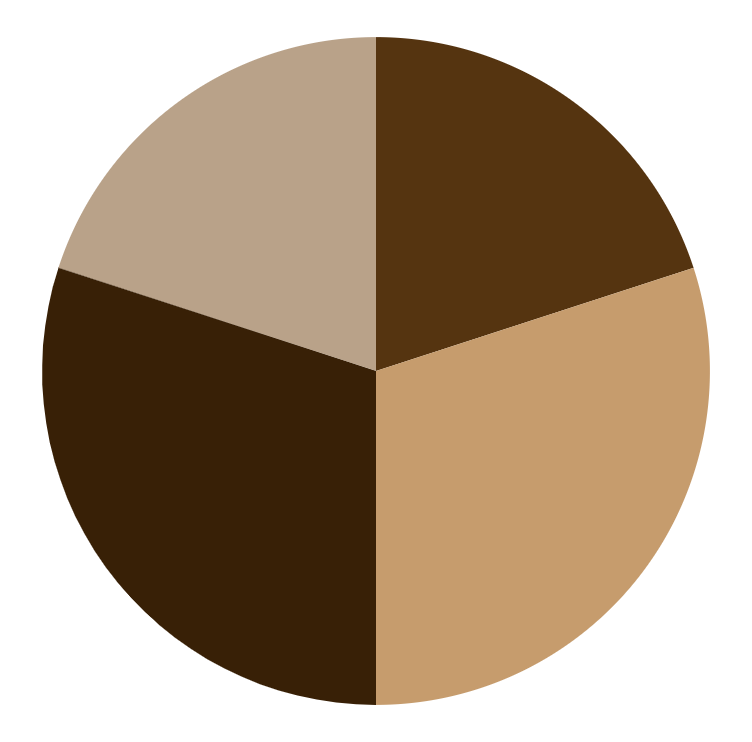 Venus
Mars
Venus is the second planet from the Sun
Mars is actually a cold place. It’s full of iron
35%
15%
Mercury
Saturn
Mercury is the closest planet to the Sun
Saturn is composed of hydrogen and helium
Follow the link in the graph to modify its data and then paste the new one here. For more info, click here
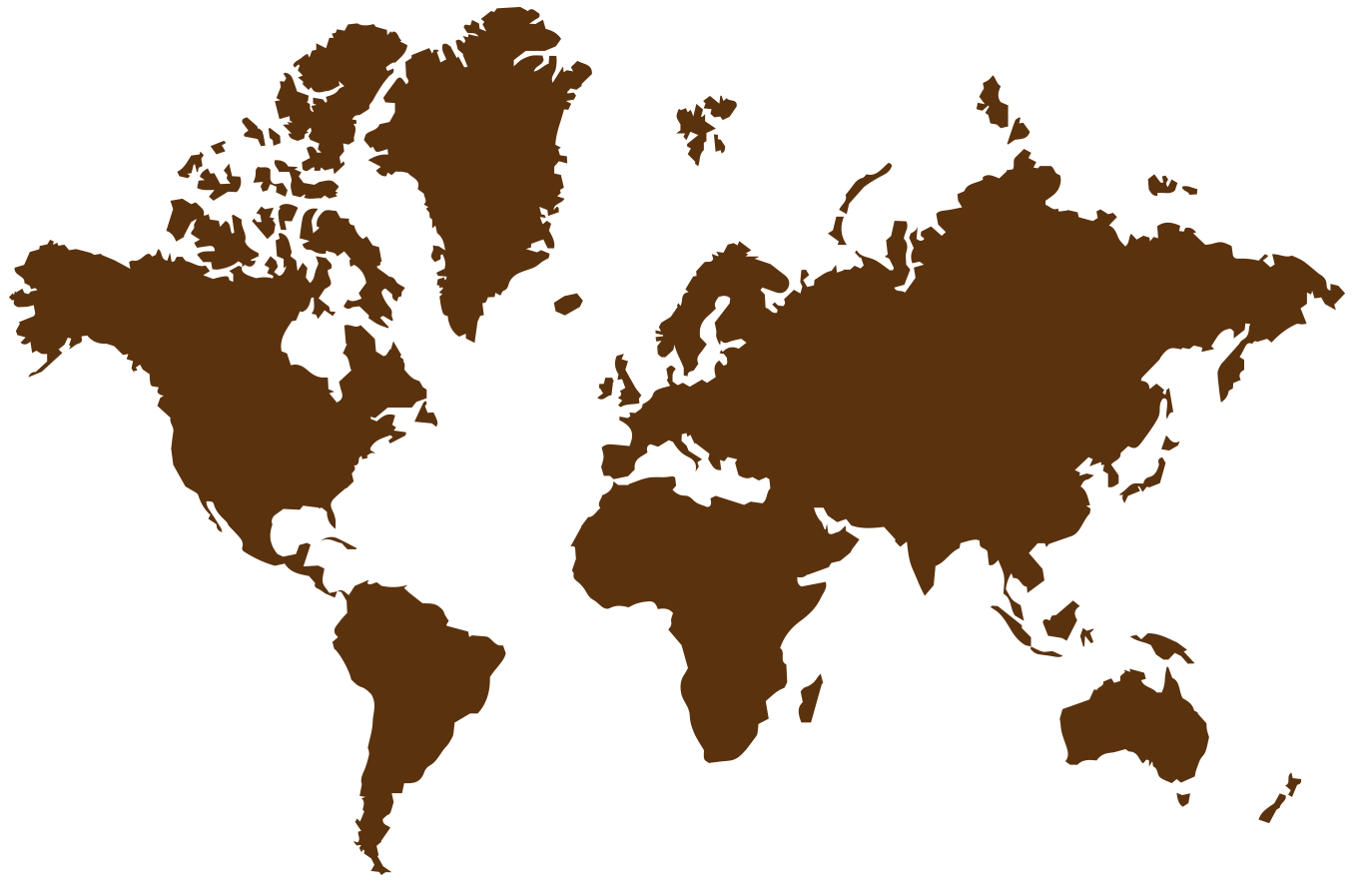 Social studies
subject report
Mercury is closest planet to the Sun and the smallest one in the Solar System
More percentages
Mercury
75%
It’s the closest planet to the Sun
Jupiter
65%
Jupiter is the biggest planet of them all
Venus
80%
Venus is the second planet from the Sun
03
Research method
You can enter a subtitle here if you need it
Research in social studies
Meaning
Significance
Venus is the second planet from the Sun
Jupiter is the biggest planet of them all
Process
Example
Despite being red, Mars is a cold place
Saturn is a gas giant and has several rings
Keys to historical thinking
Analyze
Saturn is the only planet with rings
Result
Contextualize
Venus is the second planet from the Sun
Mars is actually a very cold place
Explain
Corroborate
Jupiter is the biggest planet of them all
Neptune is very far from the Sun
Analyzing historical sources
Colonialism documentary
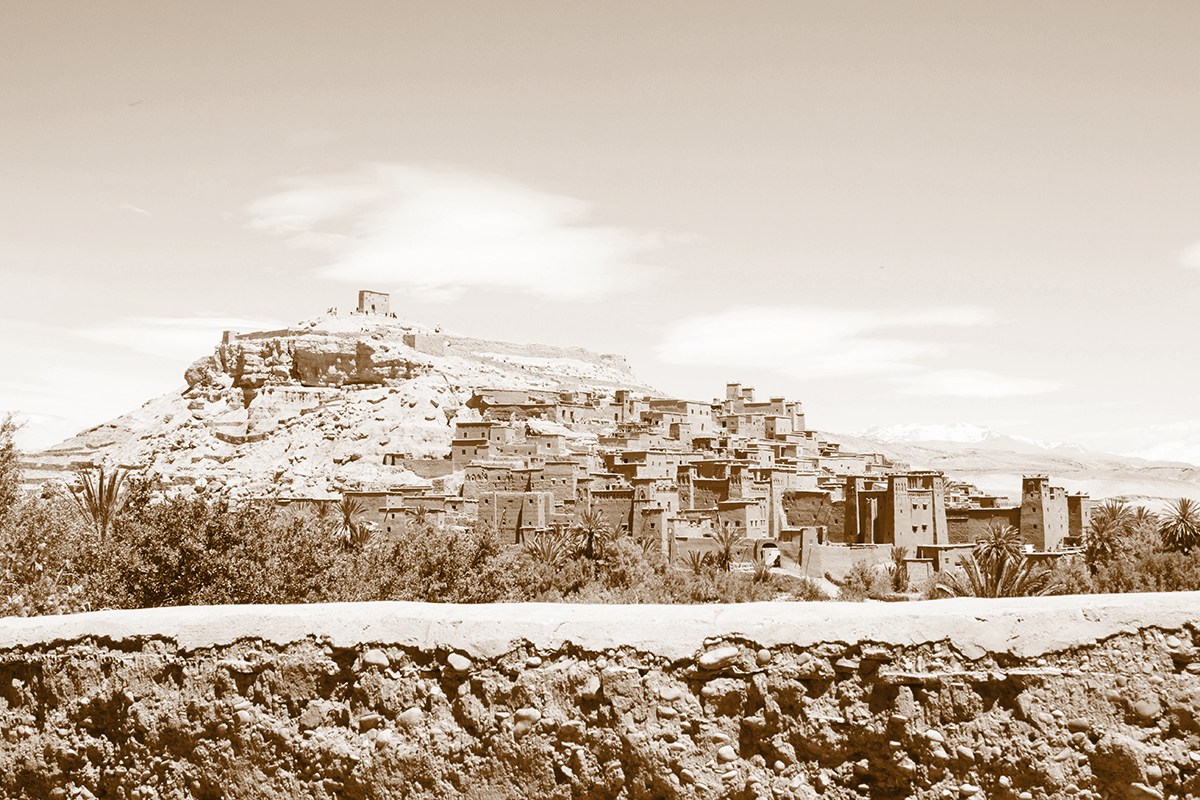 France, 1945
You can replace the image on the screen with your own work. Right click on it and then choose "Replace image" so you can add yours
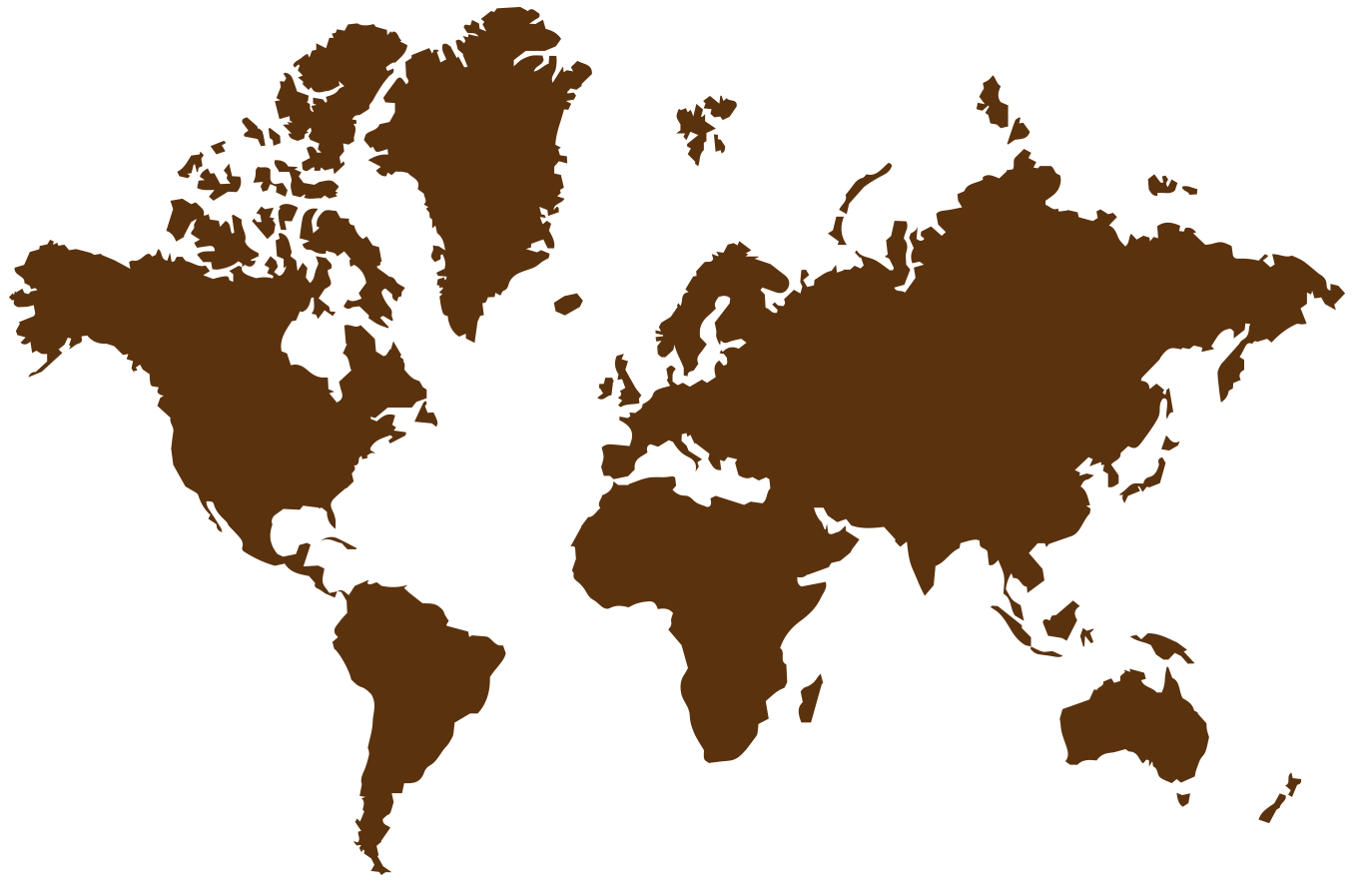 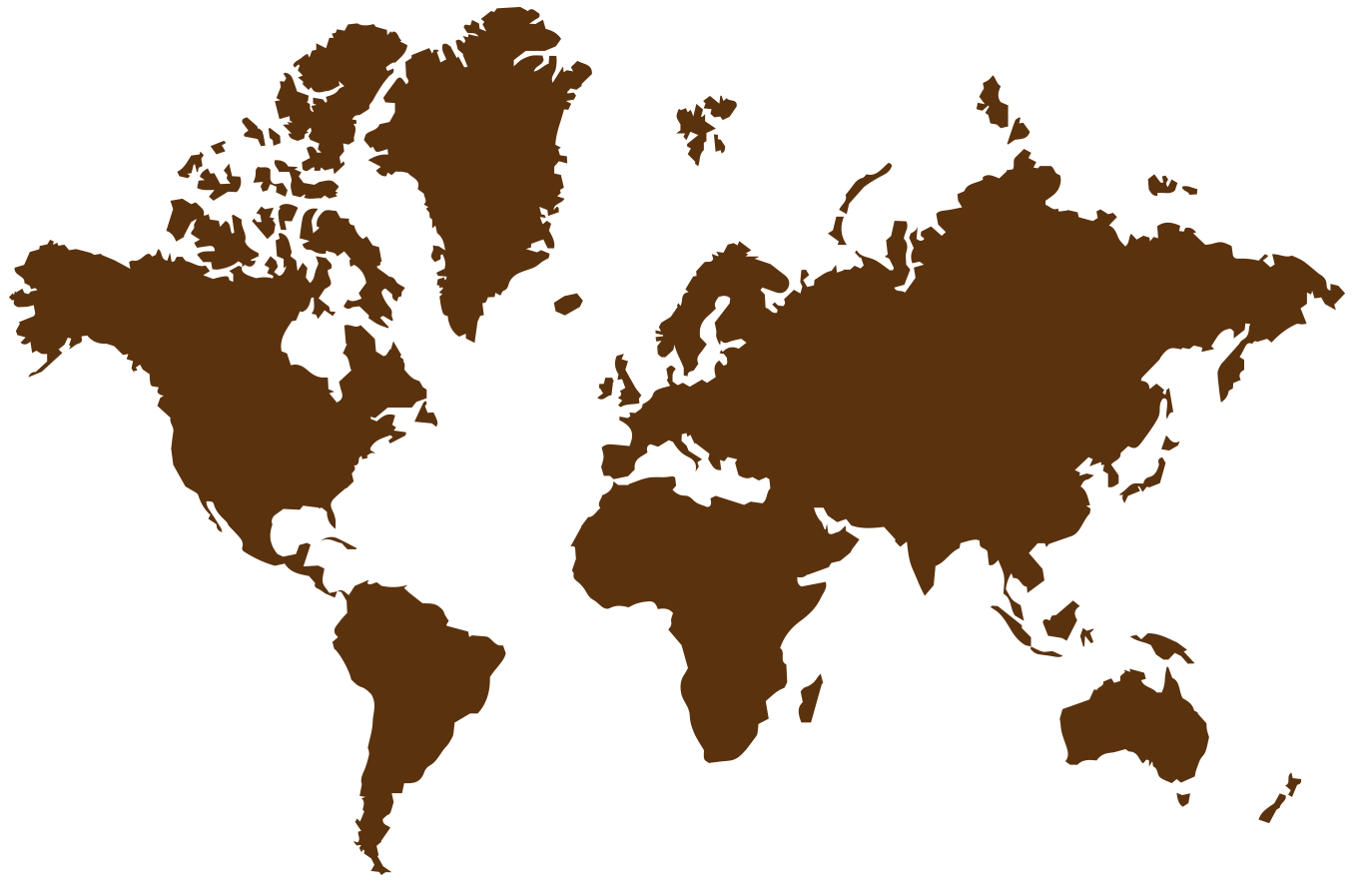 Two main ideas
Geography
Colonialism
You can describe what the user should do here
You can describe what the user should do here
You can describe what the user should do here
You can describe what the user shouldn’t do here
You can describe what the user shouldn’t do here
You can describe what the user shouldn’t do here
Book recommendations
The French and Indian War
Mercury is the closest planet to the Sun and the smallest one in the Solar System—it’s only a bit larger than the Moon
Sons of Liberty
Venus has a beautiful name and is the second planet from the Sun. It’s hot and has a poisonous atmosphere
04
Review
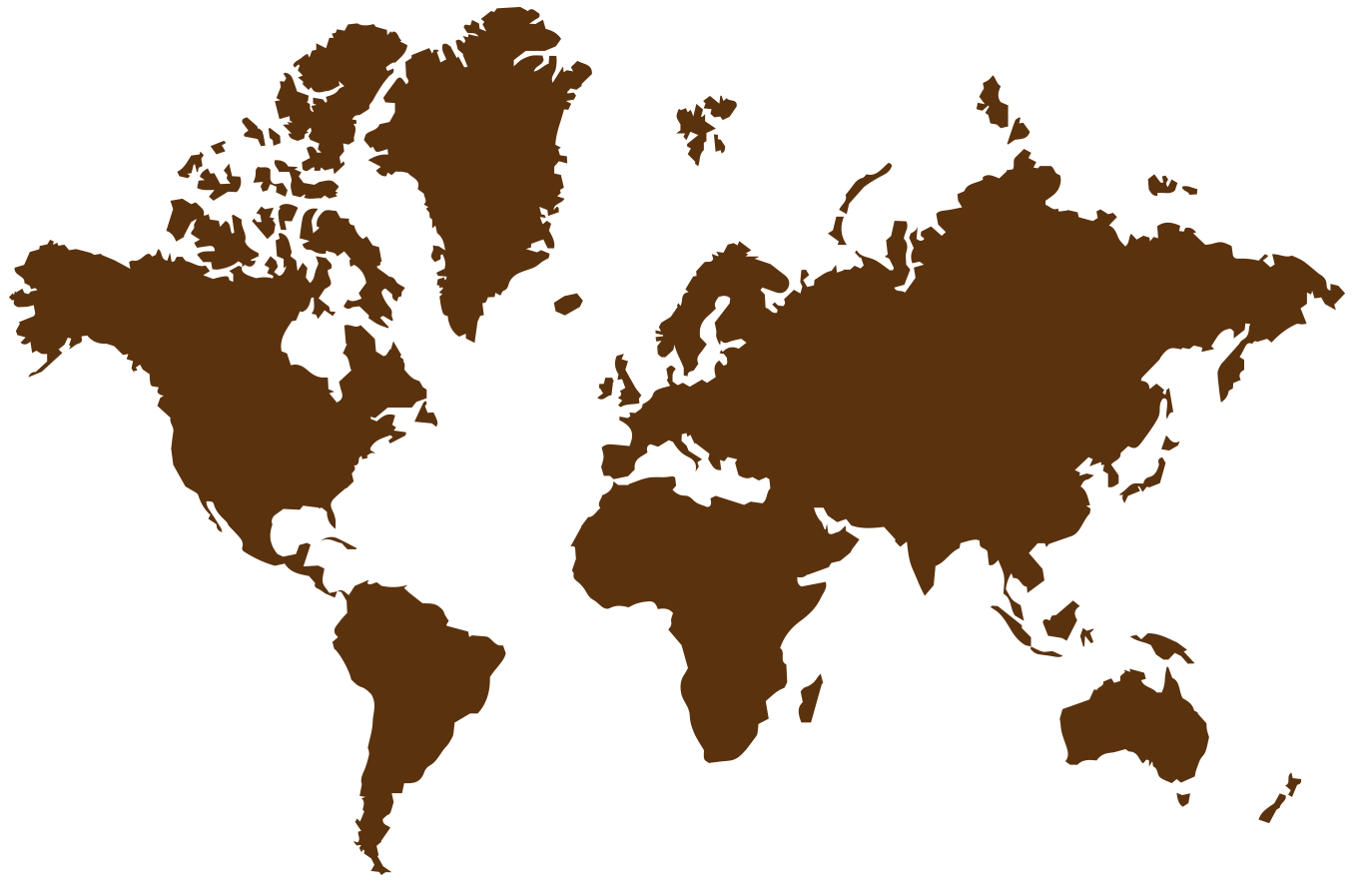 You can enter a subtitle here if you need it
Study notes
You can use these study notes
Venus has a beautiful name and is the second planet from the Sun. It’s hot and has a poisonous atmosphere
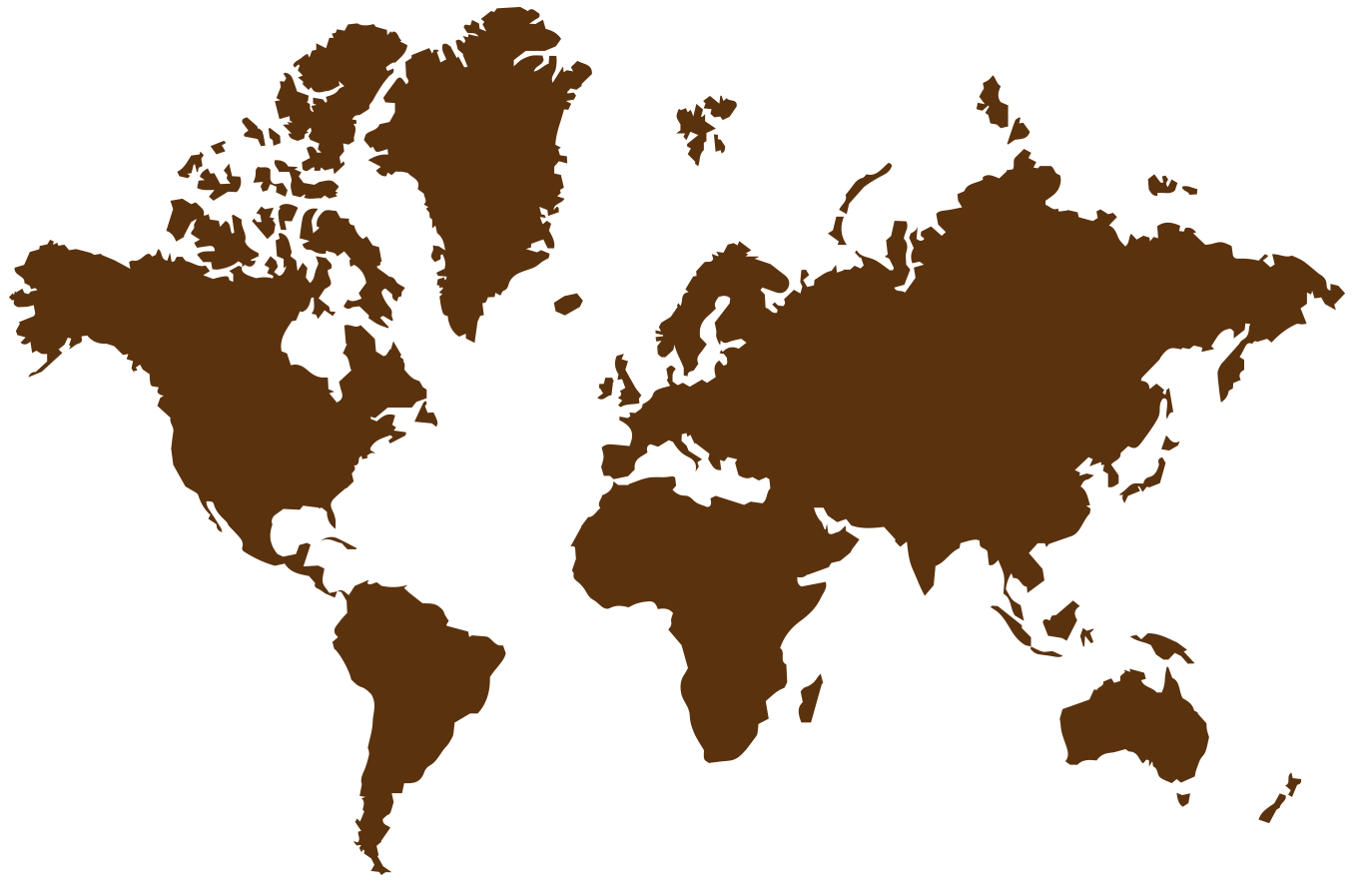 Important things
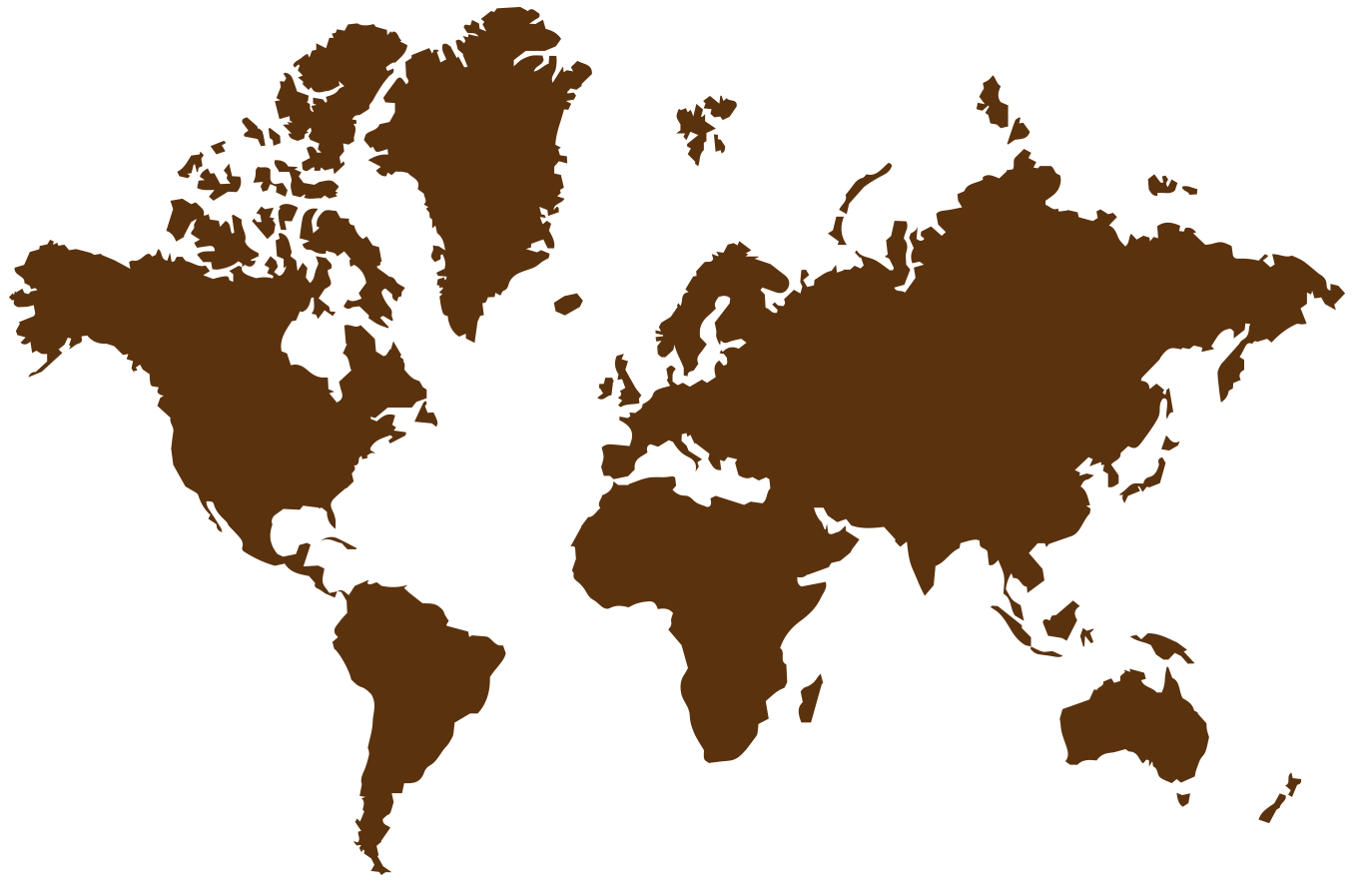 The French and Indian War was a major war fought in the American Colonies between 1754 and 1763. The British gained significant territory in North America as a result of the war

You can list your reference websites or publications here
You can list your reference websites or publications here
You can list your reference websites or publications here
You can list your reference websites or publications here
Quiz 1: Colonialism
The Virginia colony was founded based on?
A province
An assembly
A
C
Saturn is the only planet with rings
Venus is the second planet from the Sun
A charter
An agreement
B
D
Mars is actually a very cold place
Mercury is the smallest planet of them all
Quiz II: Sons of liberty
Quiz III: True or false
* Read the sentences and decide if they are true (T) of false (F)
Our team
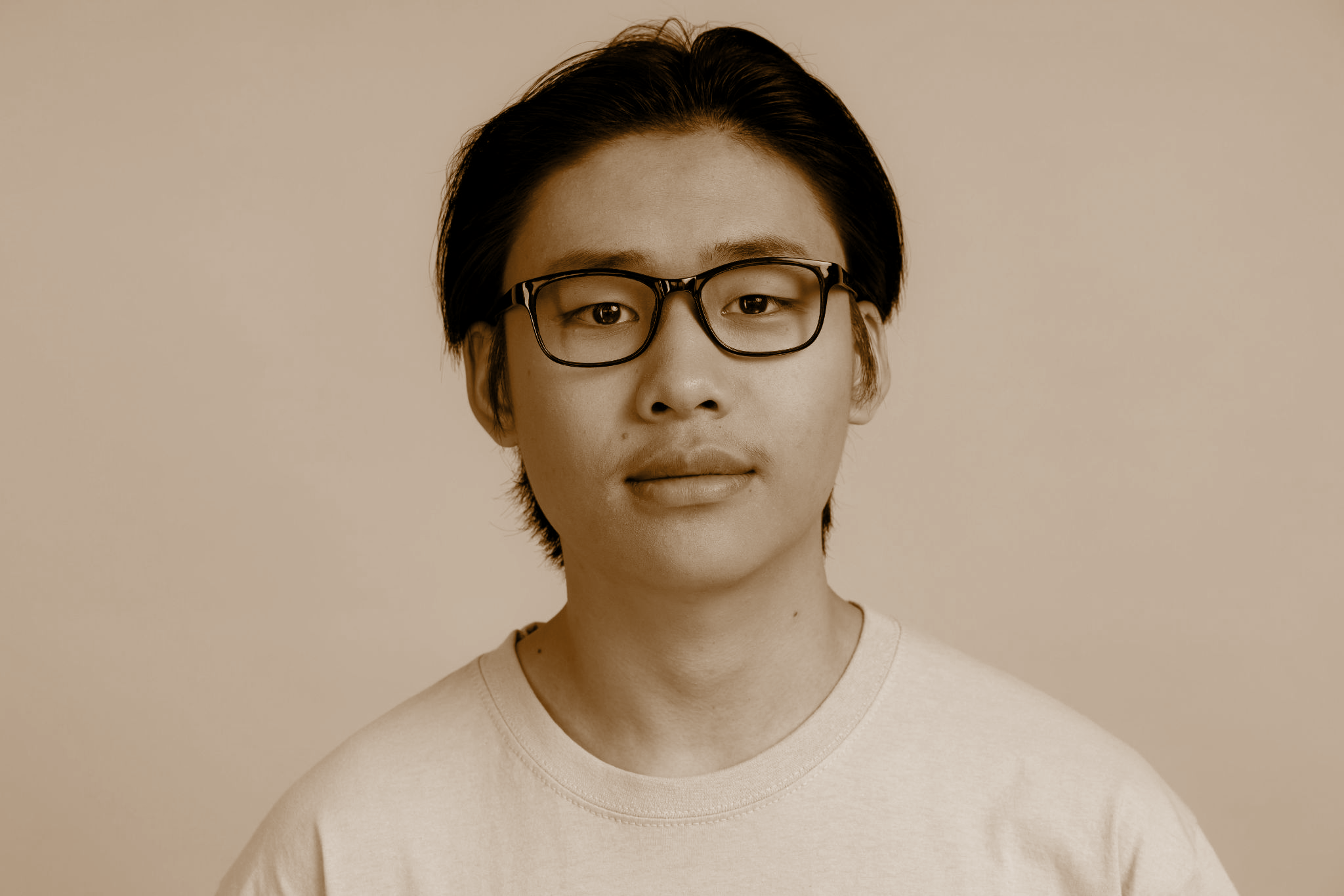 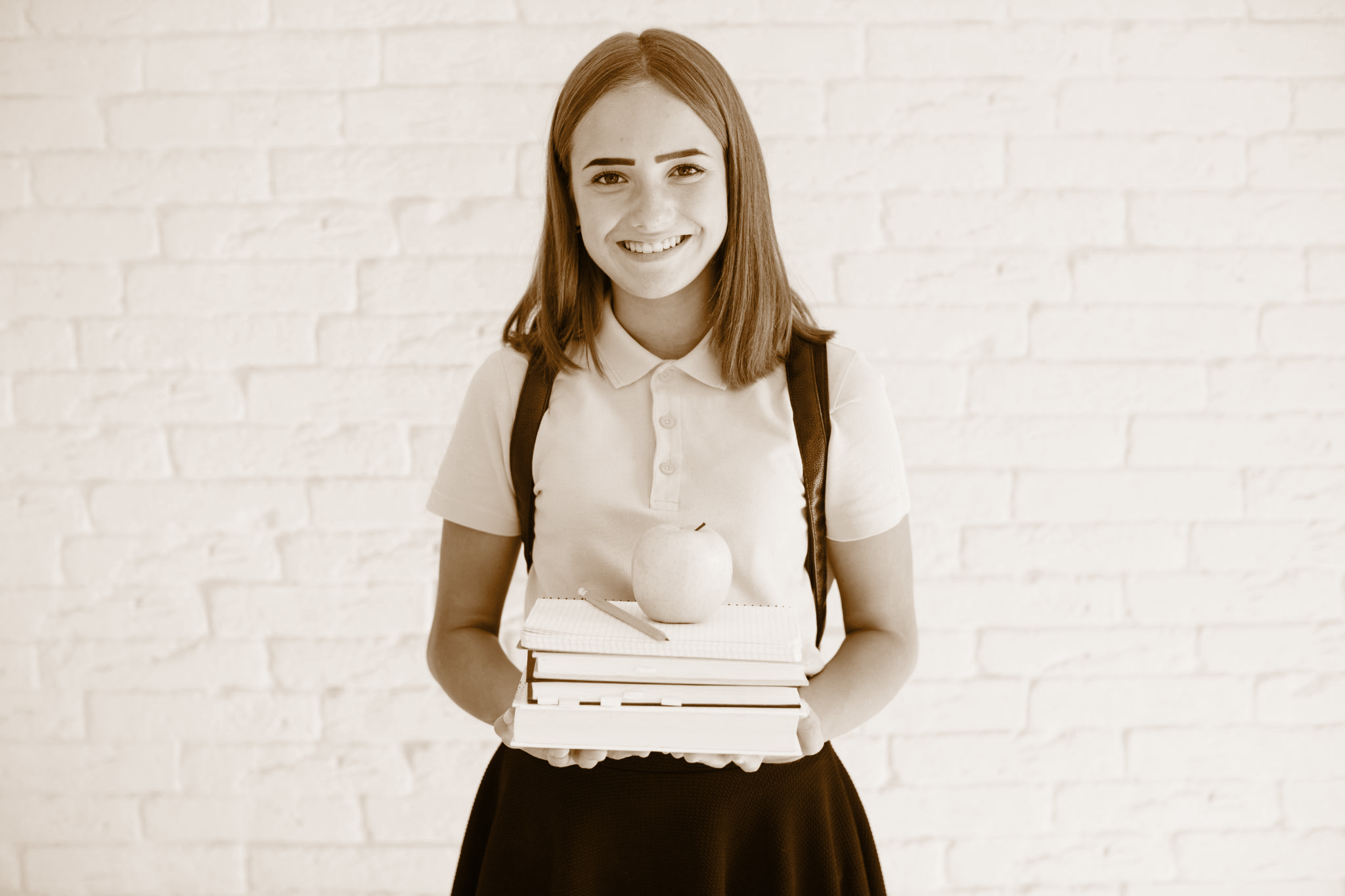 John Bones
Jane Smith
You can speak a bit about this person here
You can speak a bit about this person here
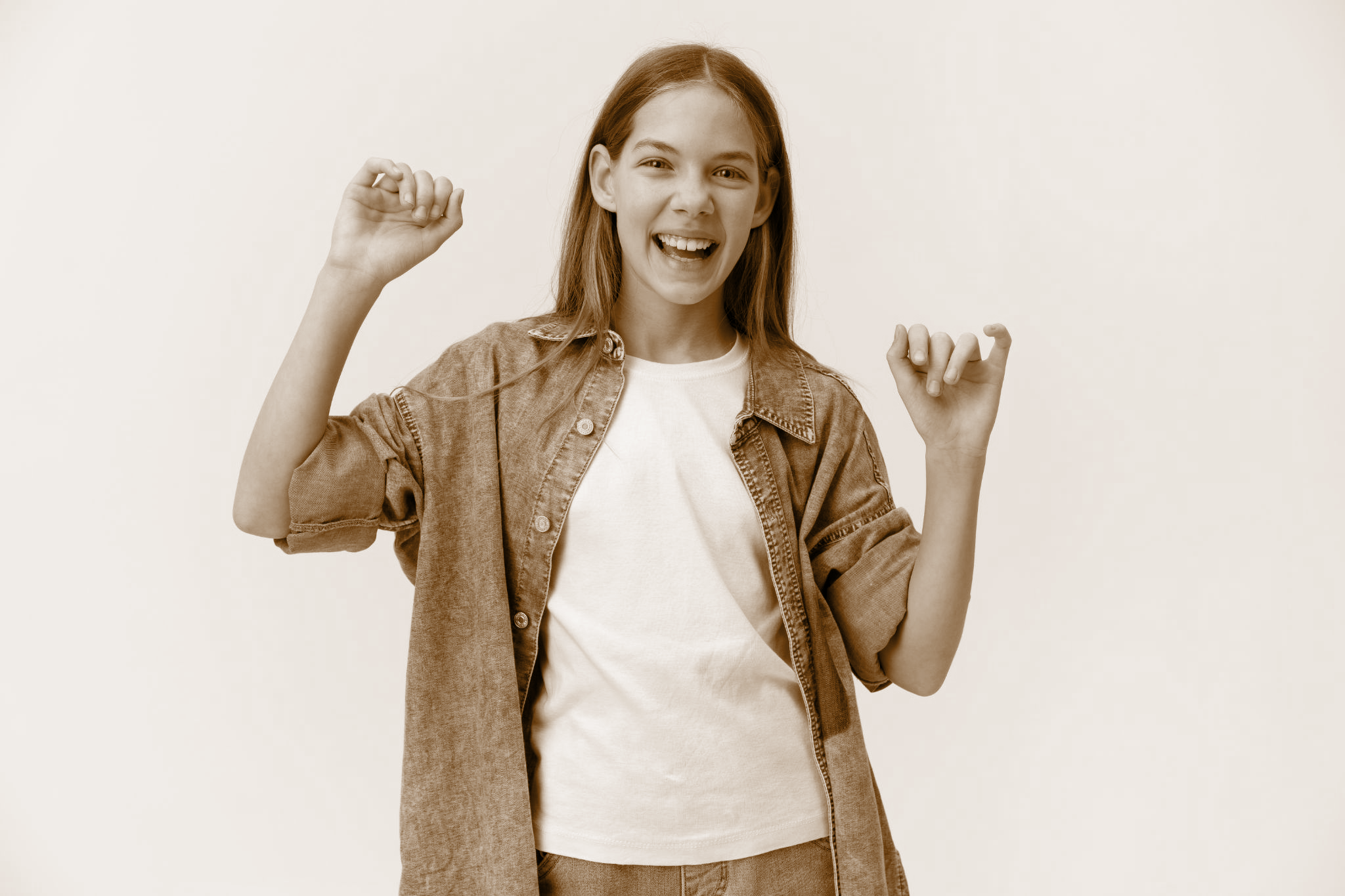 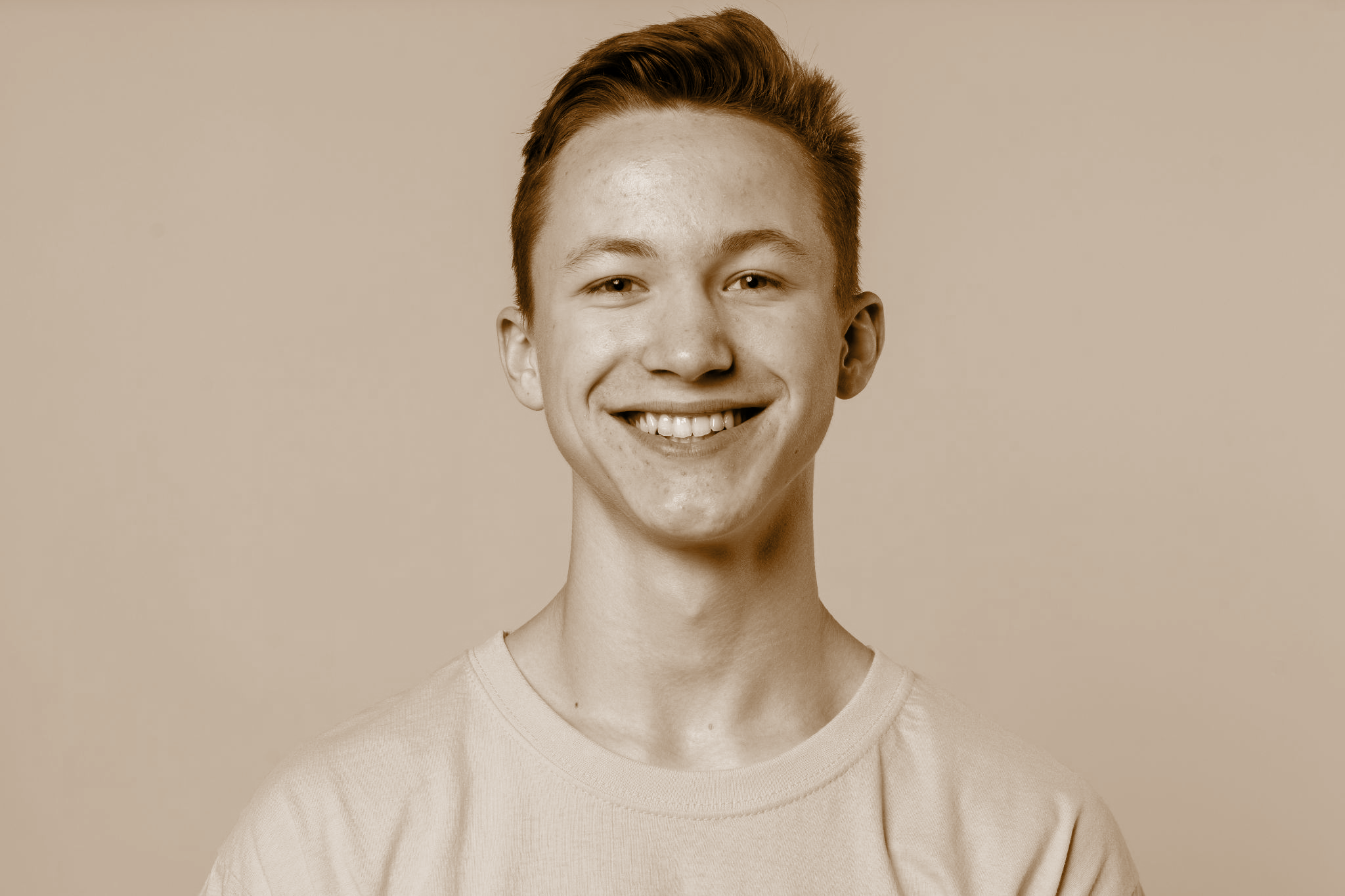 Kim Doe
Tim James
You can speak a bit about this person here
You can speak a bit about this person here
Our researches
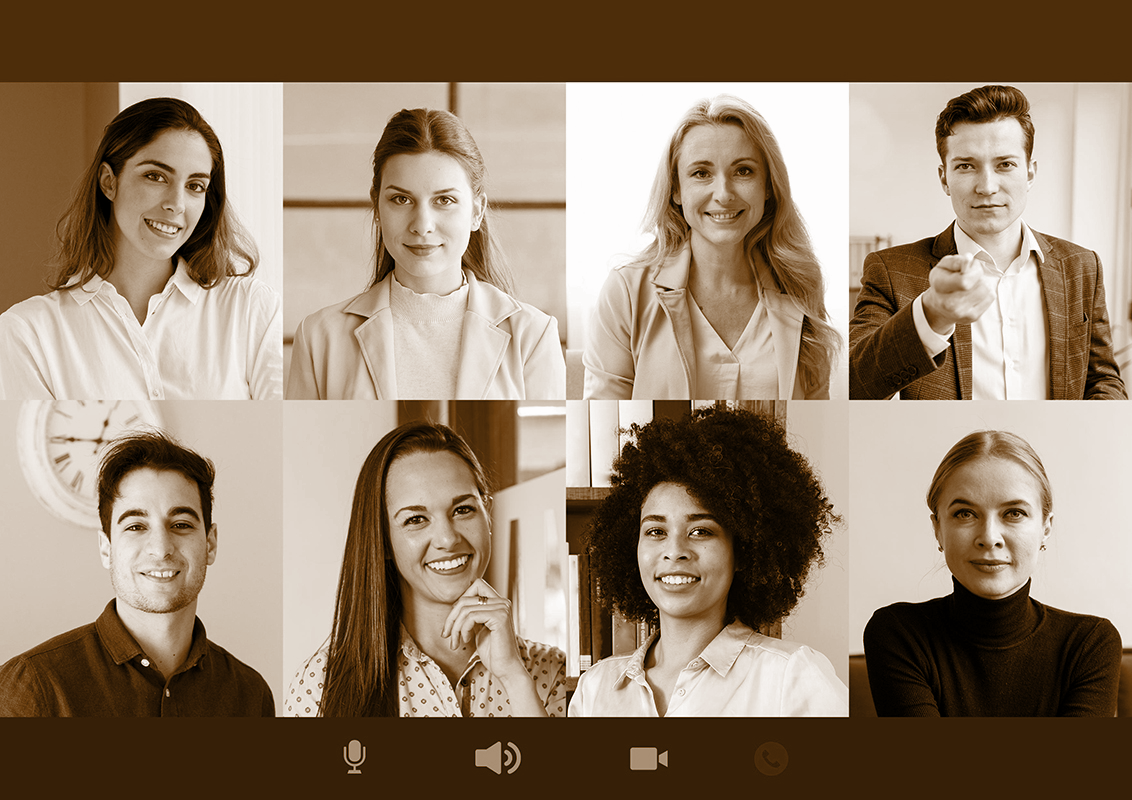 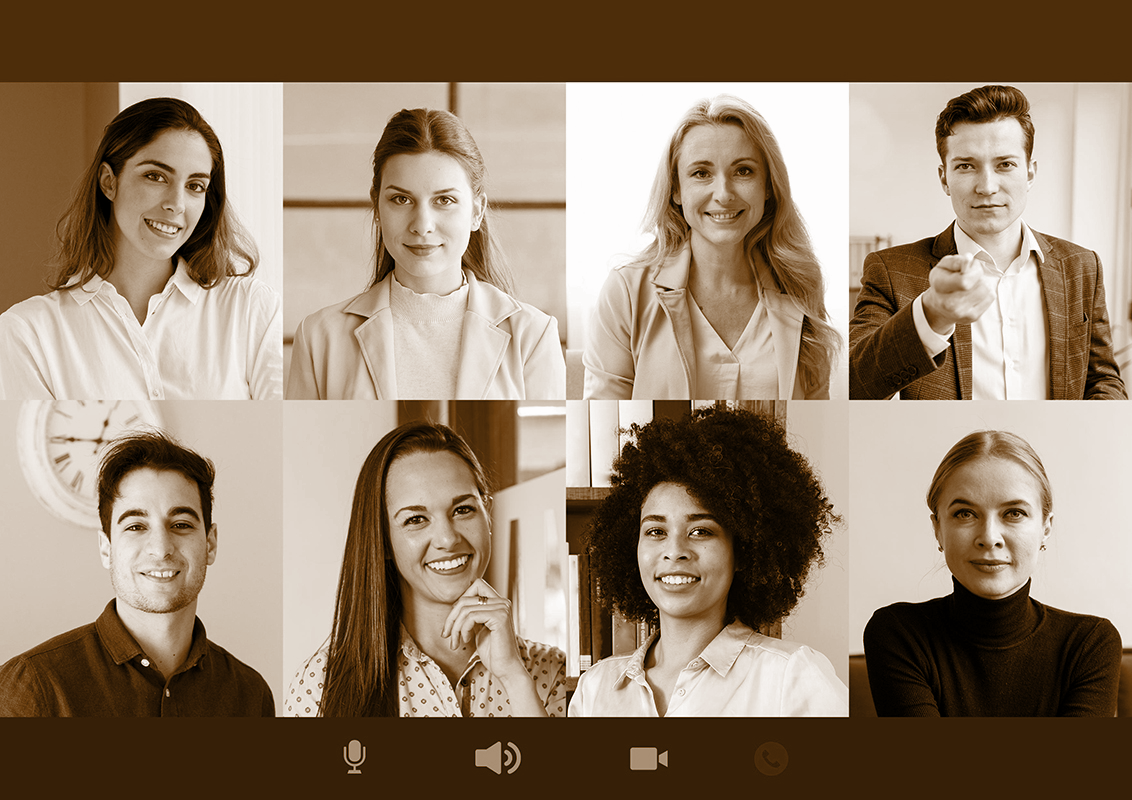 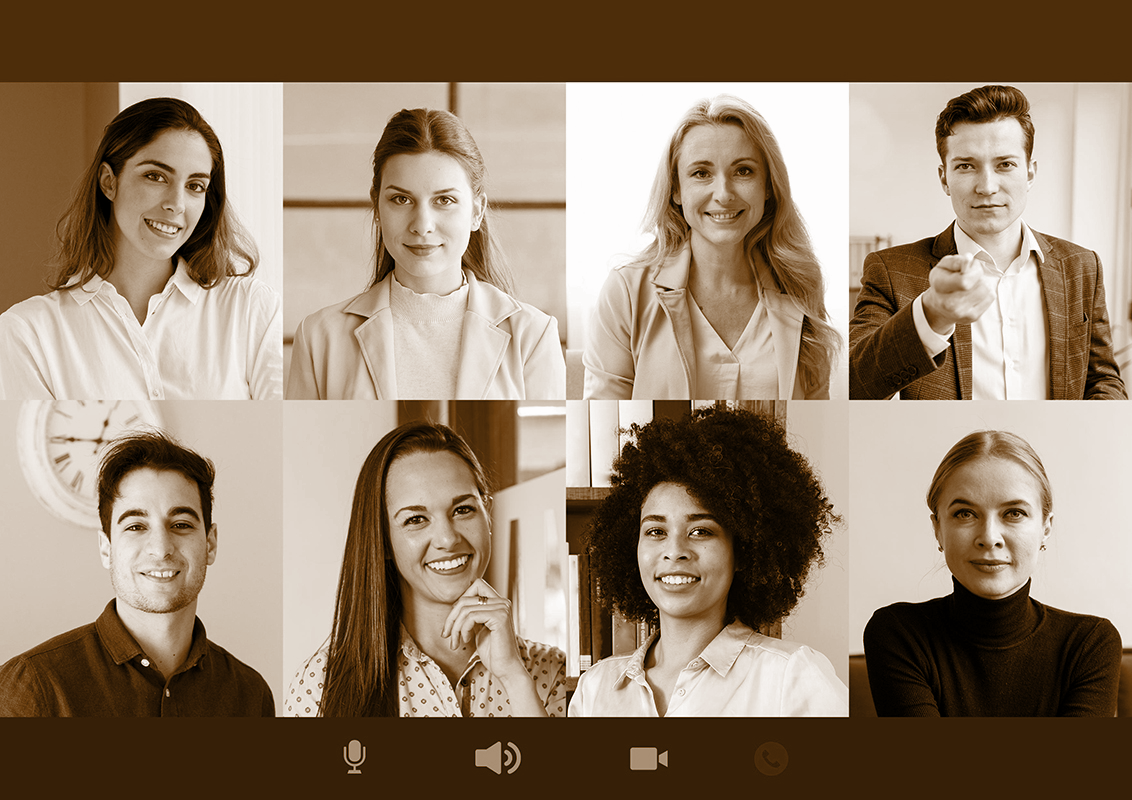 Jenna Doe
John Smith
Sam Bones
You can speak a bit about this person here
You can speak a bit about this person here
You can speak a bit about this person here
Desktop software
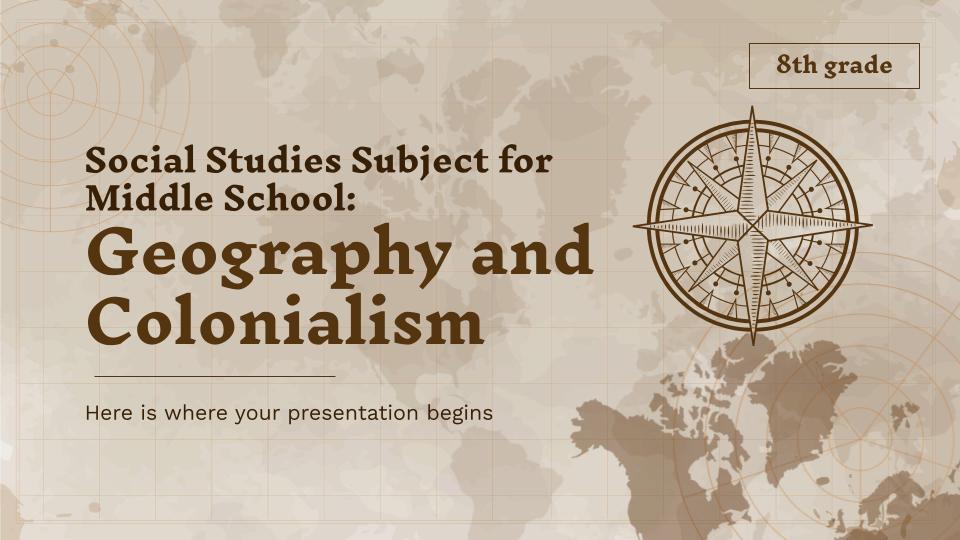 You can replace the image on the screen with your own work. Right-click on it and then choose "Replace image" so you can add yours
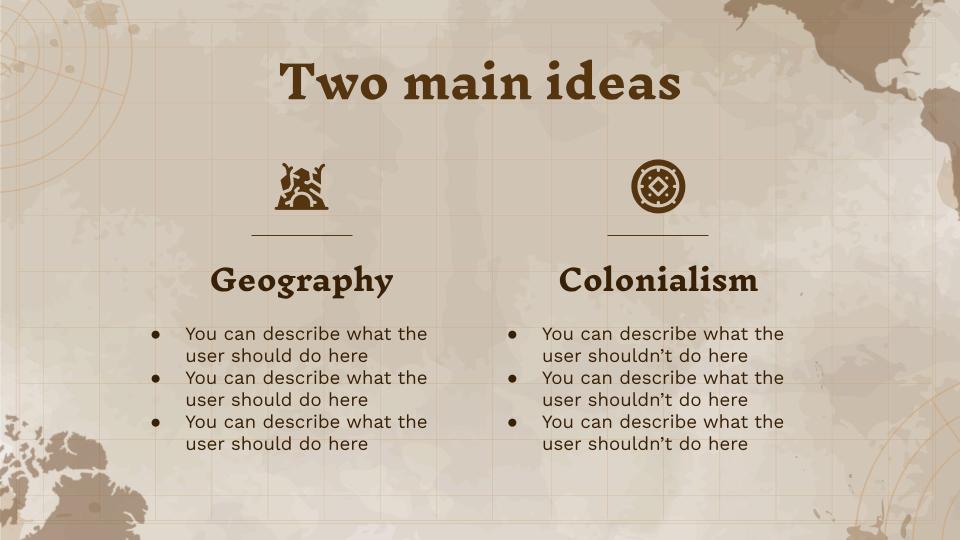 Tablet app
You can replace the image on the screen with your own work. Right-click on it and then choose "Replace image" so you can add yours
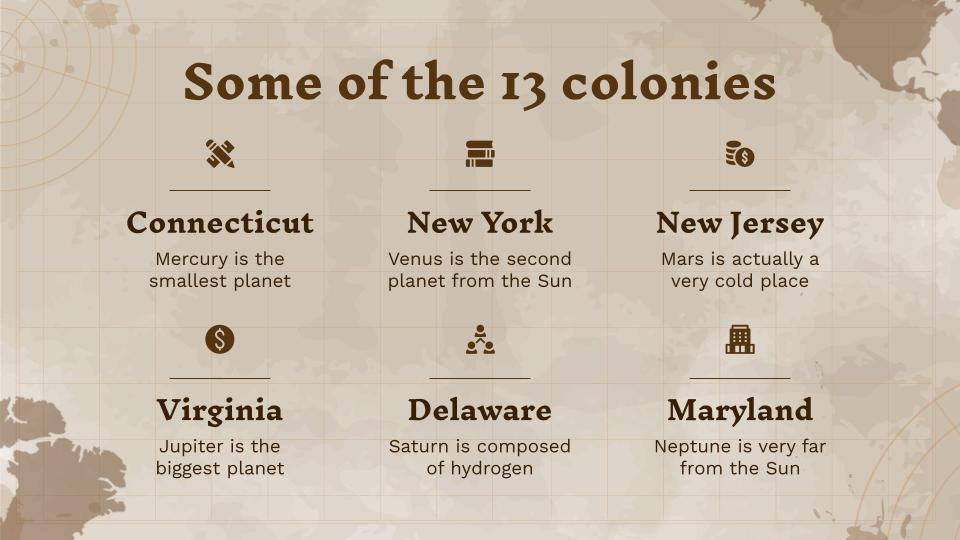 Mobile web
You can replace the image on the screen with your own work. Right-click on it and then choose "Replace image" so you can add yours
Try this effect on your photos
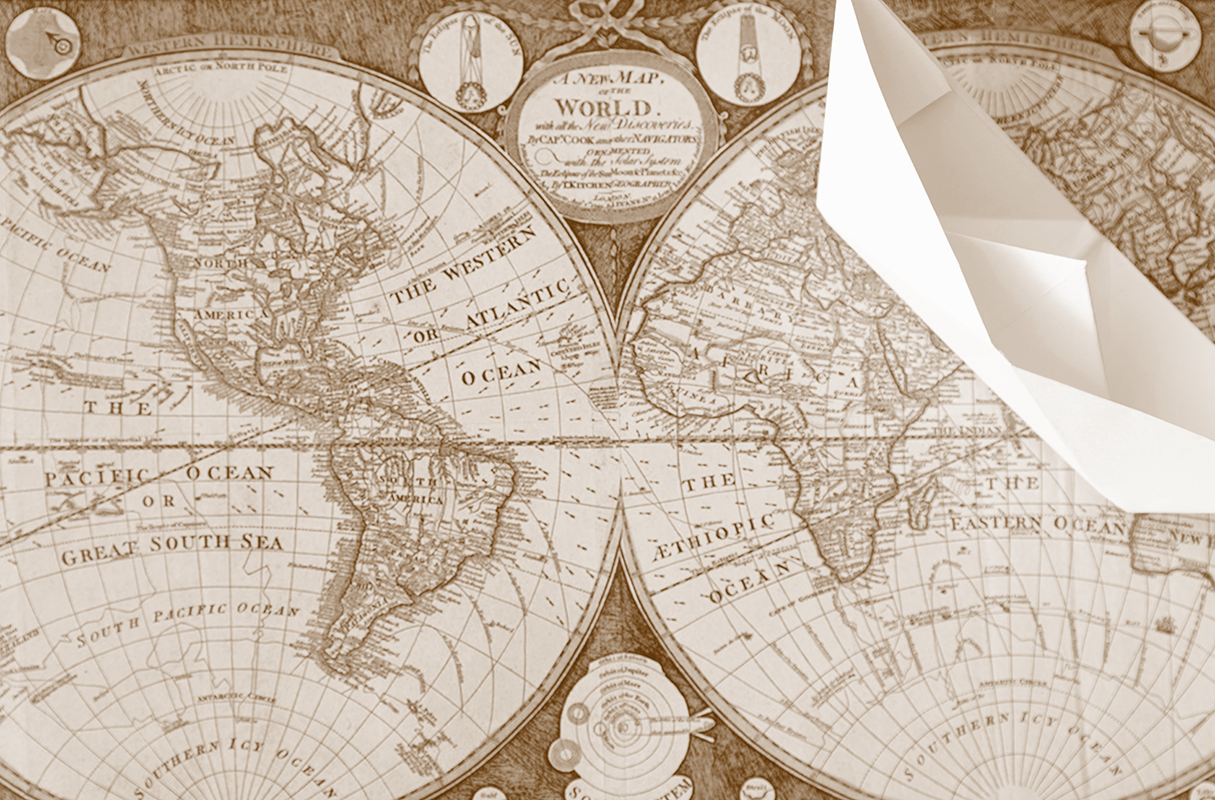 If you want to apply the same filter as the pictures already included in the template, follow these instructions:
In Google Slides:
Insert the picture into the slide
Go to Format options > Recolor. Choose Light 1 and then apply a bit of transparency
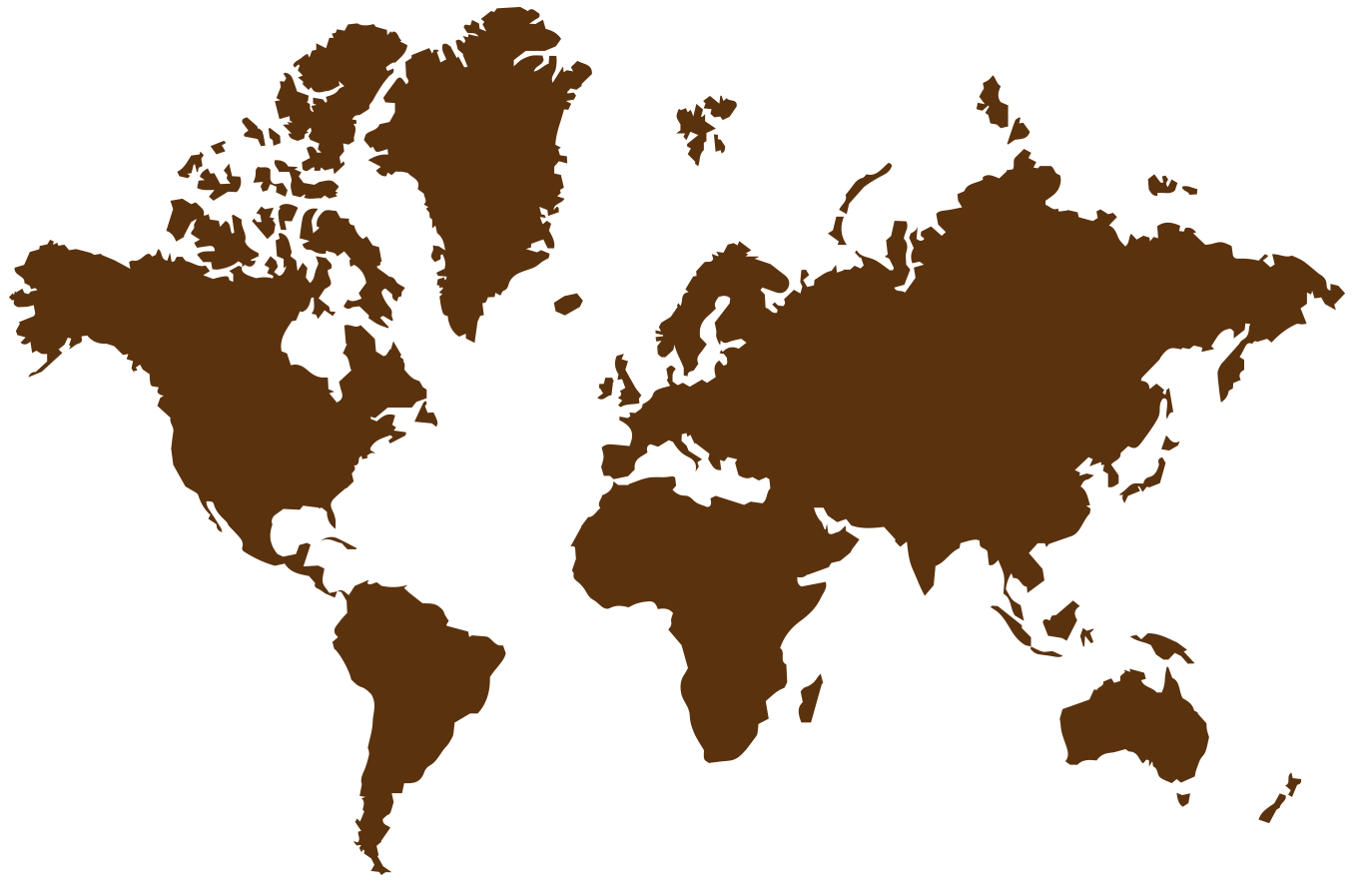 Thanks!
Does anyone have any questions?
great_ppt@outlook.com
www.greatppt.com
Please keep this slide for attribution
Icon pack: History
Premium icon pack: Ancient
Alternative resources
Here’s an assortment of alternative resources whose style fits the one of this template

Vectors
Vintage compass collection
Premium alternative resources
Here’s an assortment of alternative resources whose style fits the one of this template

Vectors
Simple compasses set
Premium alternative infographic
Subject A
Subject B
Venus is the second planet from the Sun
The Sun is the star we all orbit
Mercury is the only planet with life
Saturn is a gas giant and has several rings
Mars is actually a cold place
Neptune is very far from the Sun
Premium alternative infographic
Colony name
Year founded
Royal colony
Virginia
1624
1607
Massachusetts
1691
1620
New Hampshire
1679
1623
Premium alternative infographic
New York
Pennsylvania
1663
1682
Venus is the second planet from the Sun
Despite being red, Mars is  cold
New Jersey
Georgia
1664
1732
Mercury is the smallest planet
Saturn is the only planet with rings
Fonts & colors used
This presentation has been made using the following fonts:
Inknut Antiqua
(https://fonts.google.com/specimen/Inknut+Antiqua) 

Work Sans
(https://fonts.google.com/specimen/Work+Sans)
#553410
#c69c6d
#d0c4b4
#b9a289
#382006
Use our editable graphic resources...
You can easily resize these resources without losing quality. To change the color, just ungroup the resource and click on the object you want to change. Then, click on the paint bucket and select the color you want. Group the resource again when you’re done. You can also look for more infographics on GreatPPT.
FEBRUARY
JANUARY
MARCH
APRIL
PHASE 1
Task 1
FEBRUARY
MARCH
APRIL
MAY
JUNE
JANUARY
Task 2
PHASE 1
Task 1
Task 2
PHASE 2
Task 1
Task 2
...and our sets of editable icons
You can resize these icons without losing quality.
You can change the stroke and fill color; just select the icon and click on the paint bucket/pen.
In Google Slides, you can also use Flaticon’s extension, allowing you to customize and add even more icons.
Educational Icons
Medical Icons
Business Icons
Teamwork Icons
Help & Support Icons
Avatar Icons
Creative Process Icons
Performing Arts Icons
Nature Icons
SEO & Marketing Icons
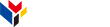 www.greatppt.com
Free Templates and Themes
Create beautiful presentations in minutes